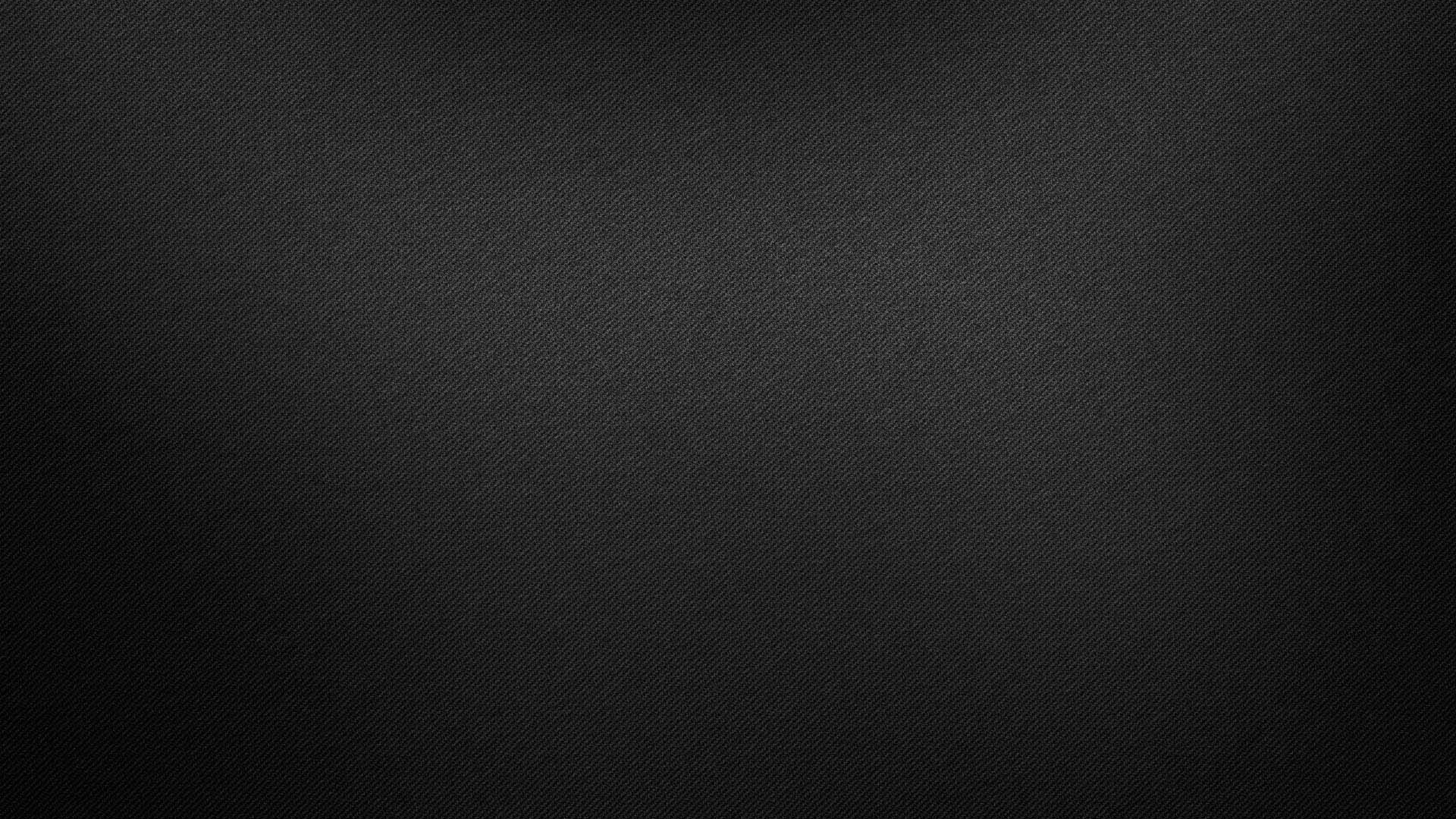 3D технологии в создании макета почки
для предоперационной и интраоперационной навигации.
Наш первый опыт.
ГБОУ ВПО Первый МГМУ имени И.М. Сеченова
П.В. Глыбочко, Ю.Г. Аляев, М.А. Газимиев, С.В. Песегов
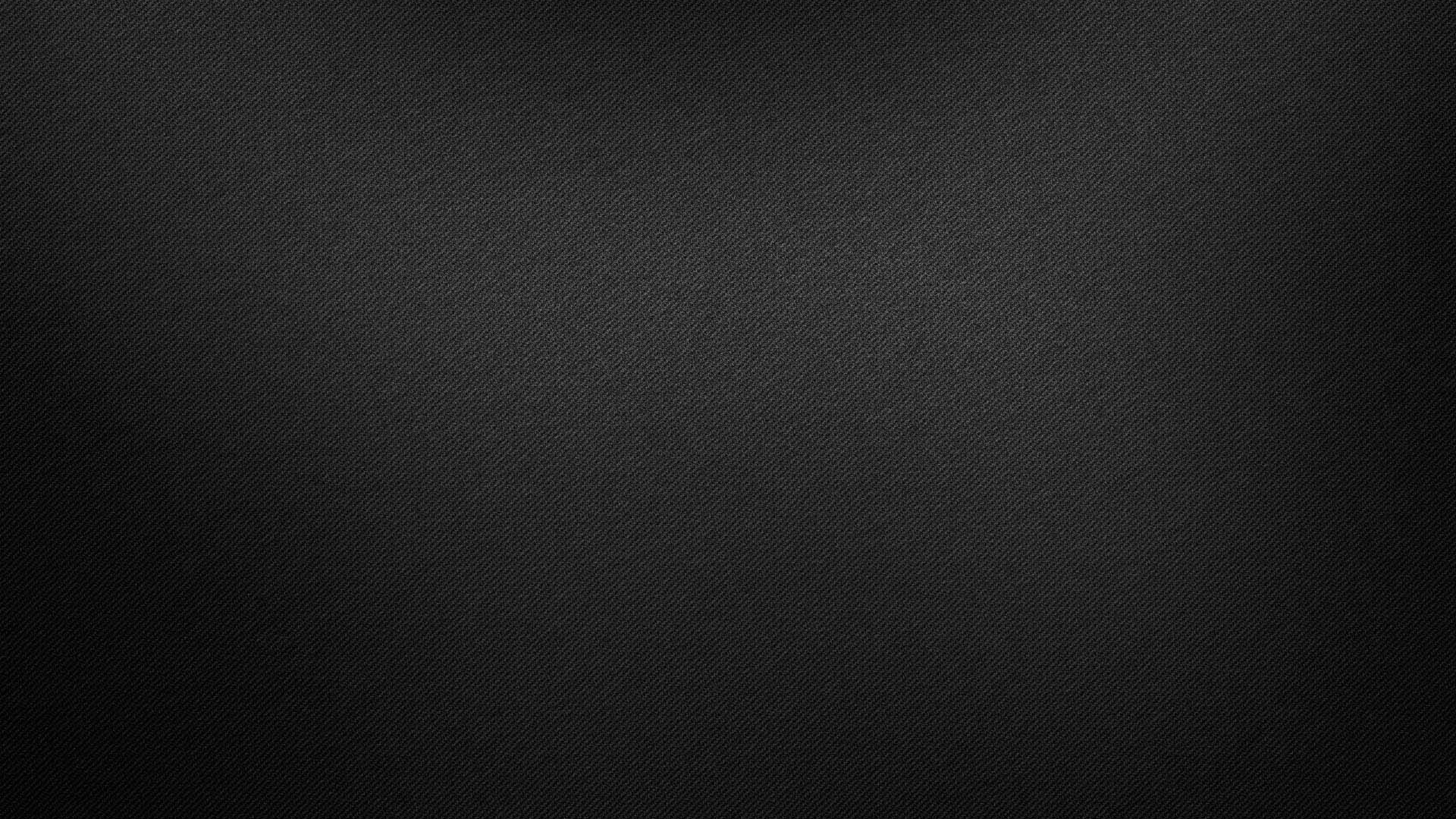 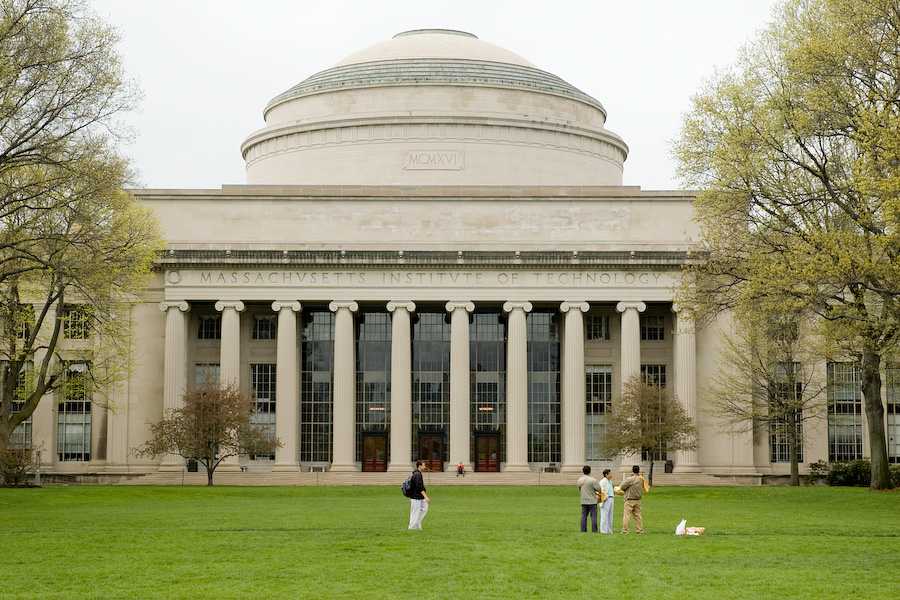 в 1995 году студенты Массачусетского технологического института предложили термин
«3D-printing», который стал массовым
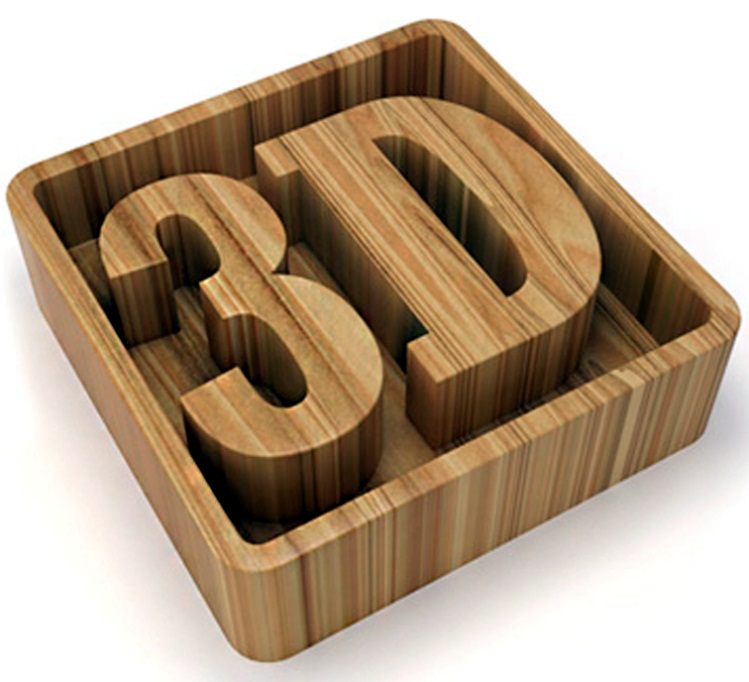 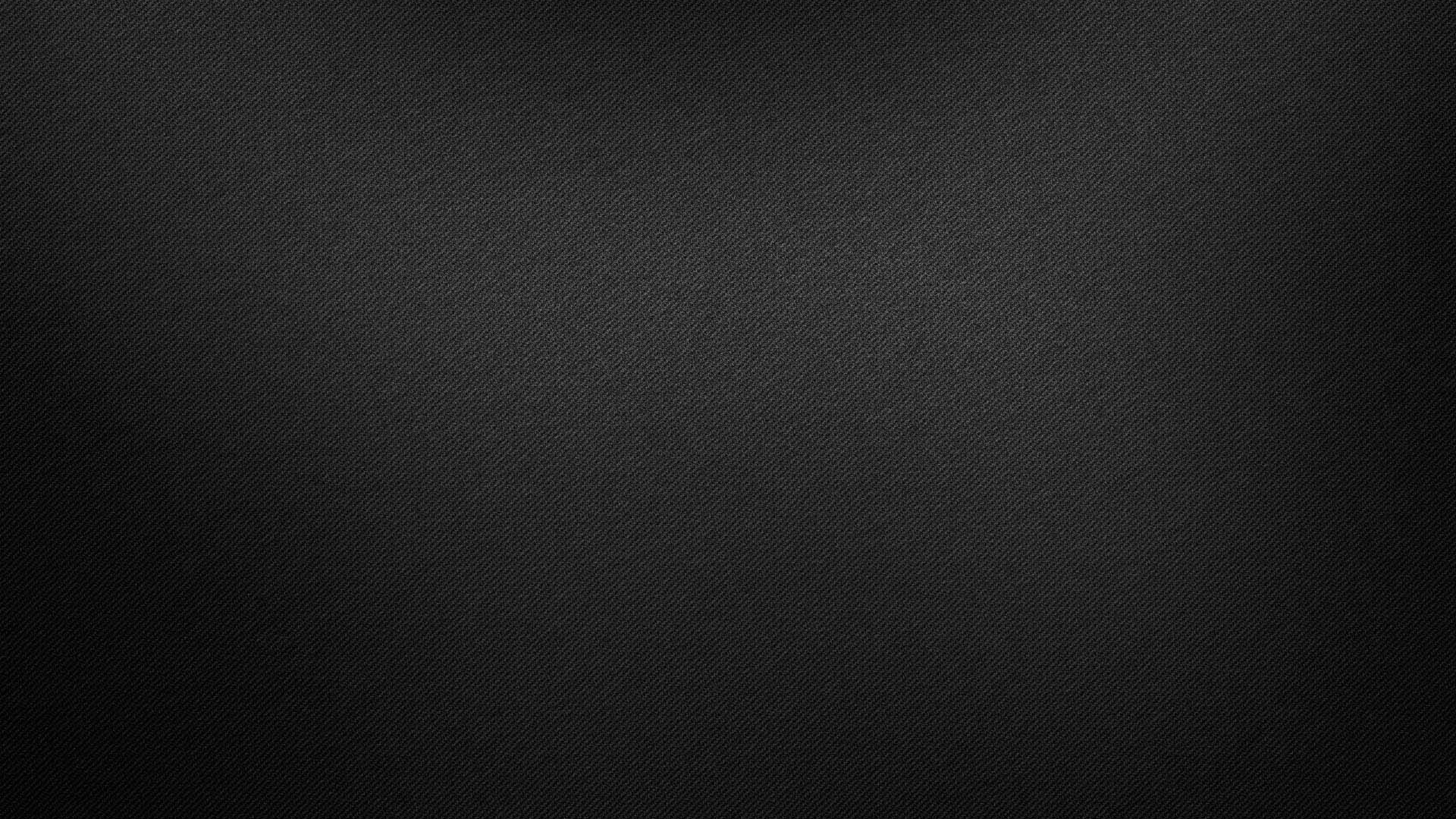 Аддитивное производство
создание полупроводниковых гетероструктур 
офсетная печать
строительные материалы
кондитерские изделия
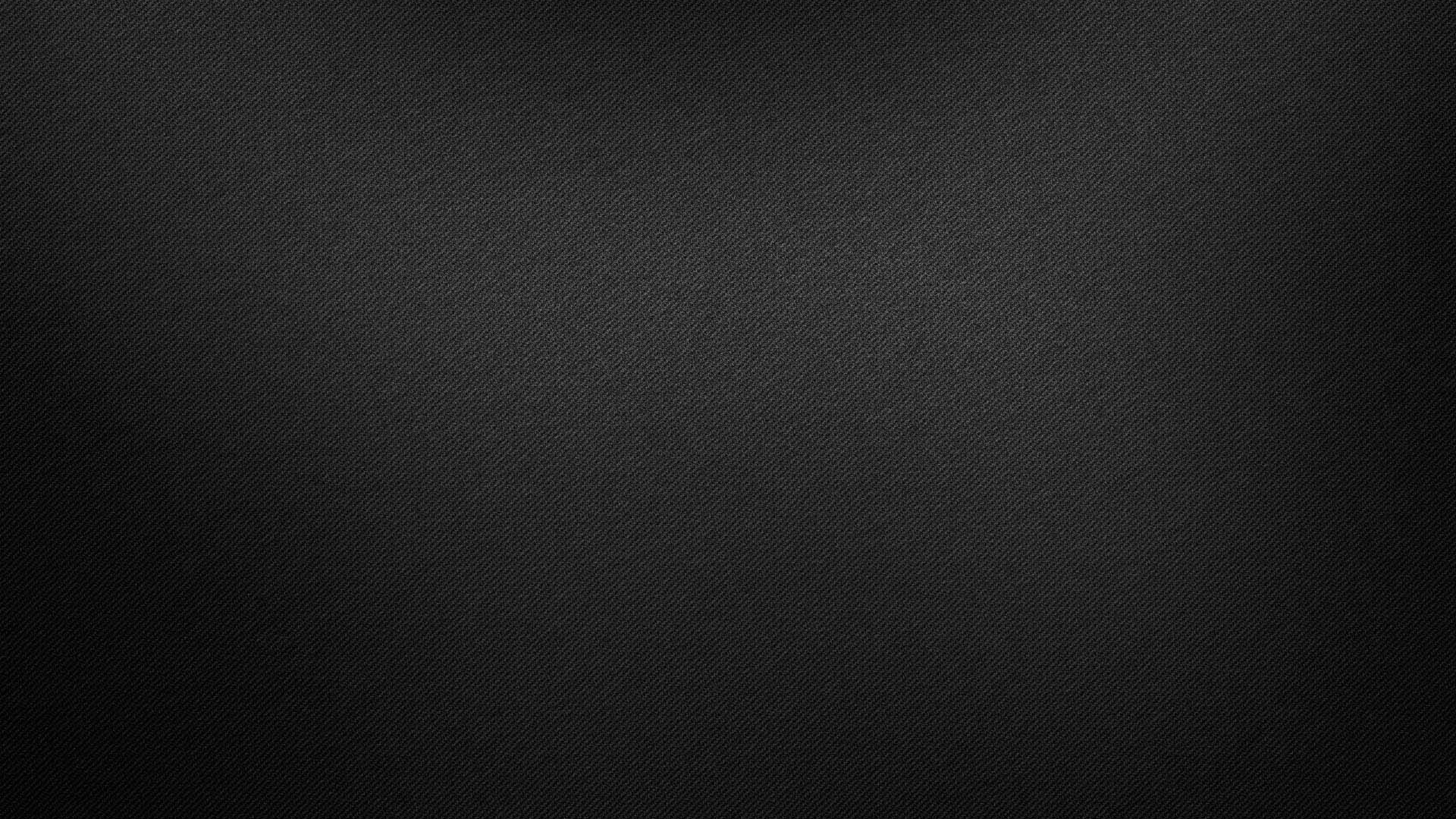 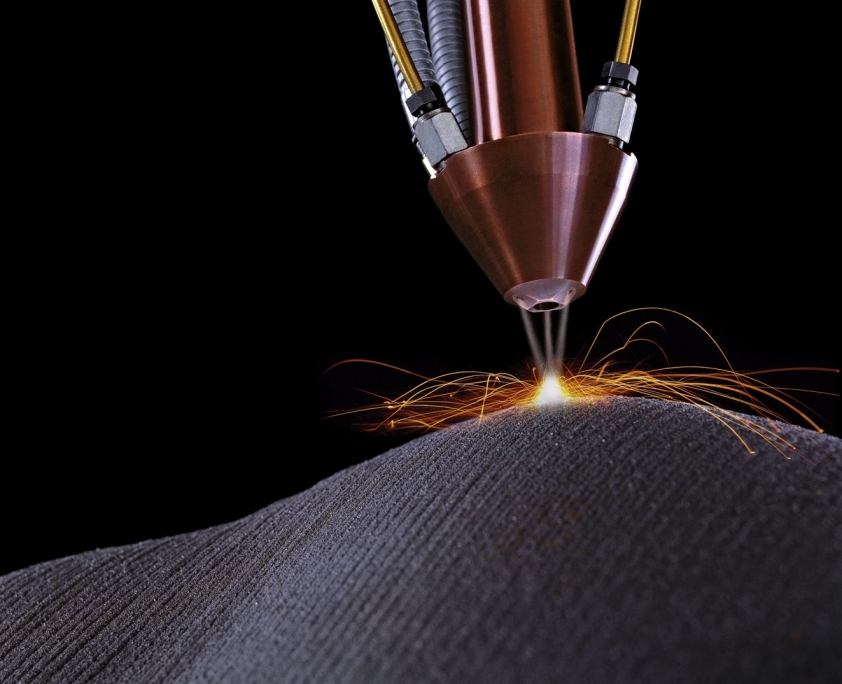 Аддитивное производство (additive manufacturing)
создание изделия сложной формы, с последовательным нанесением материала, слой за слоем;
процессом управляет компьютер, в котором заложена трехмерная модель в виде слоев-сечений;
устройство, подающее материал, движется по траекториям, заданным компьютером, слой за слоем конструируя будущее изделие.
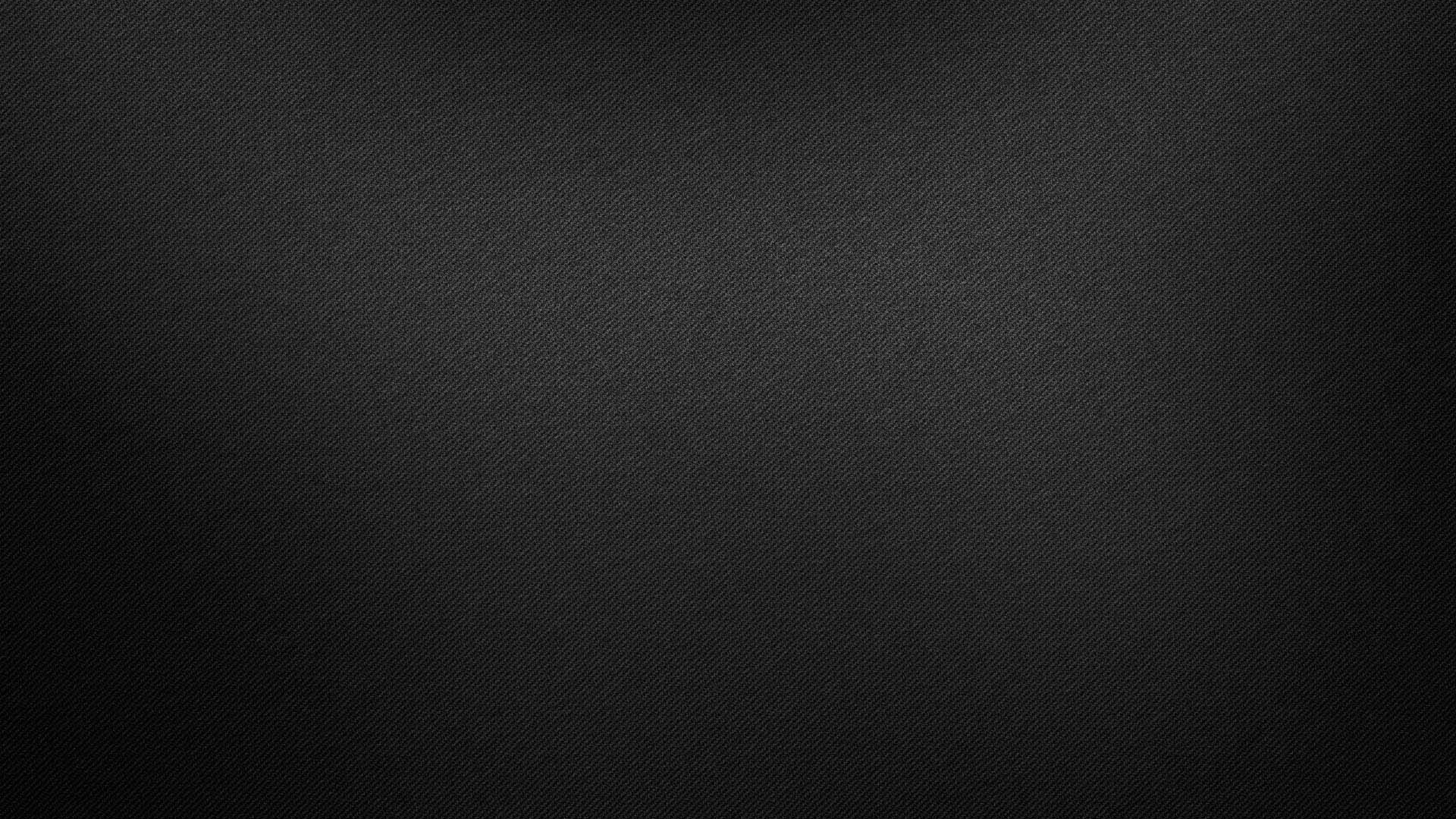 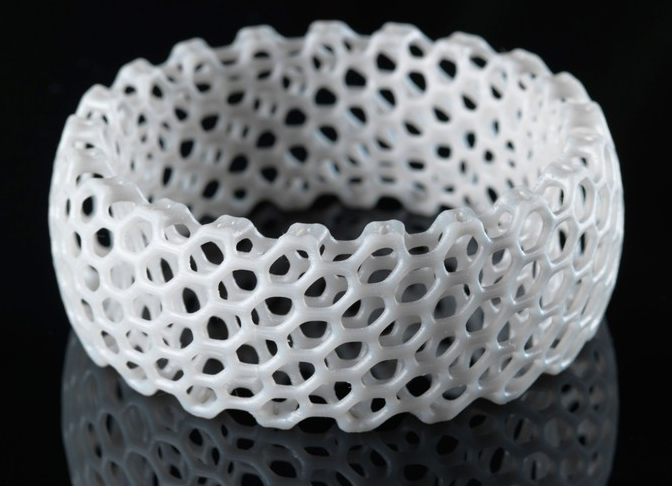 Аддитивные технологии

главная роль отведена компьютерному моделированию трехмерных объектов любой сложности с помощью автоматических систем
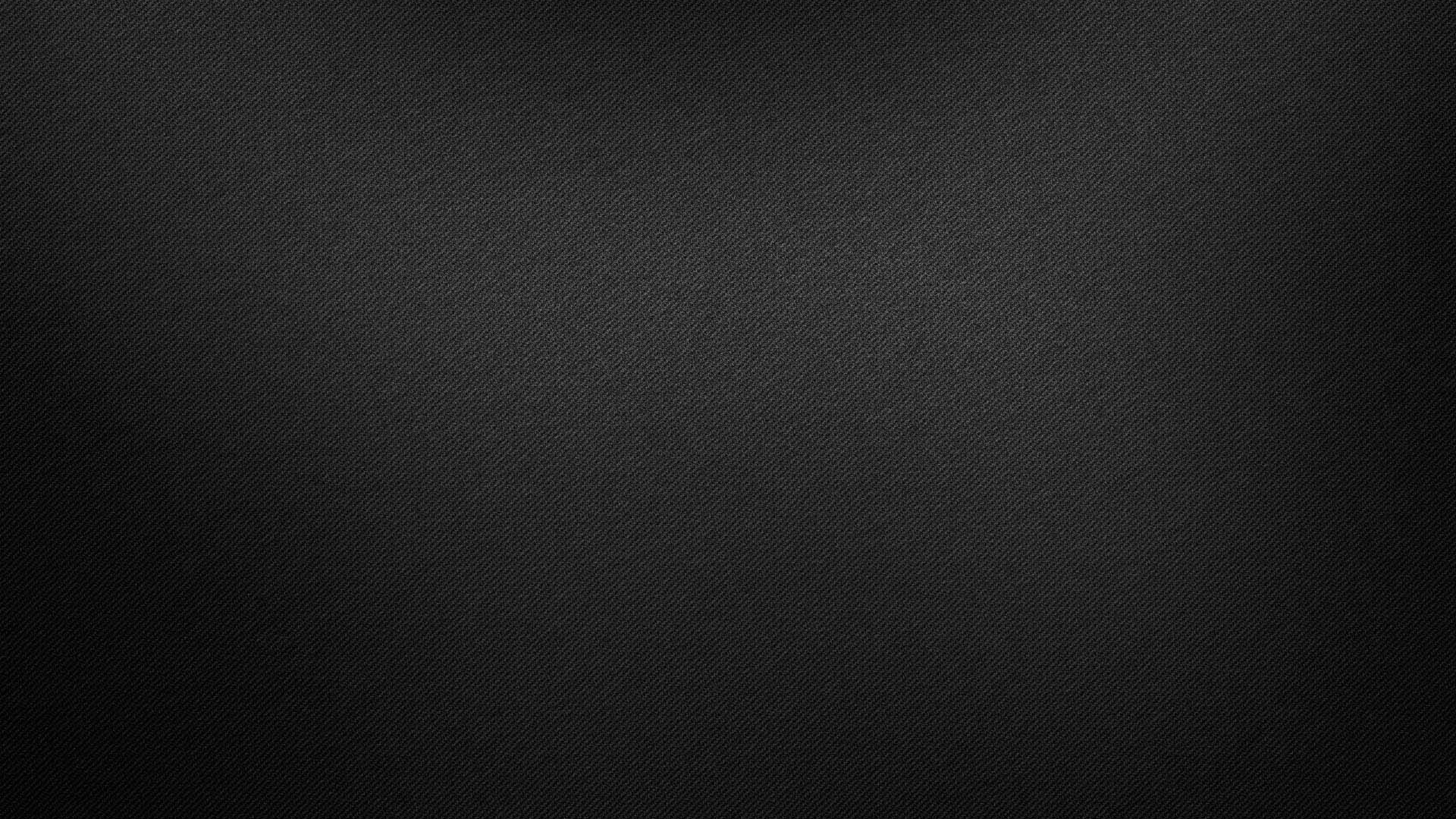 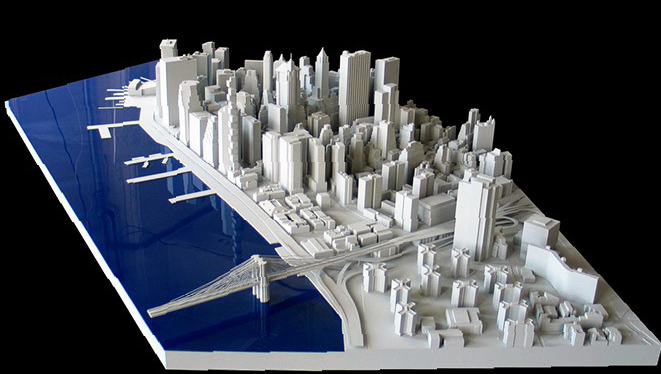 3D печать
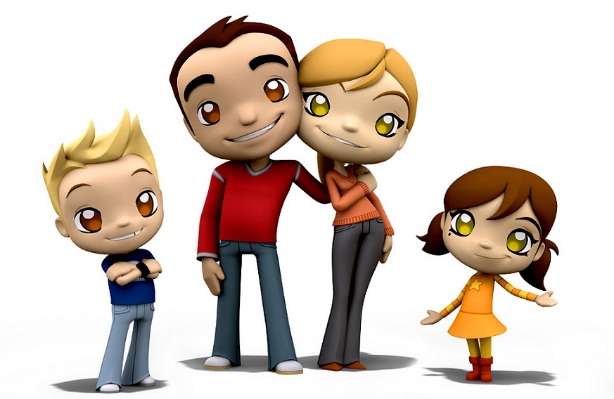 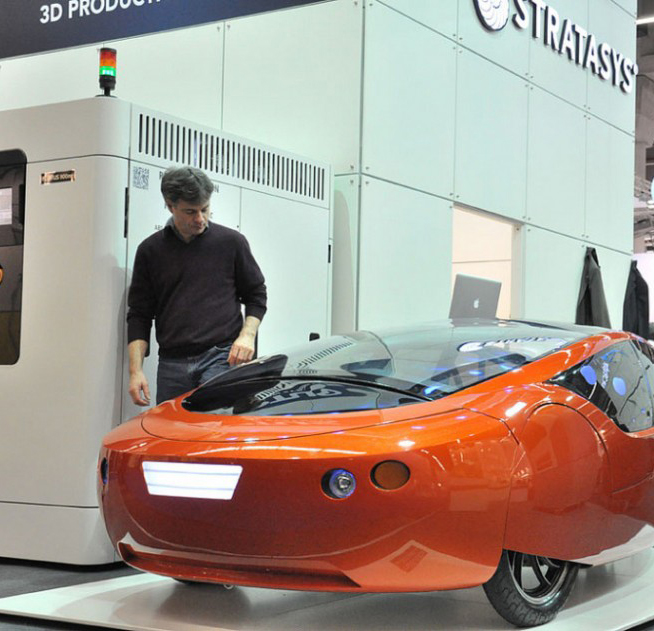 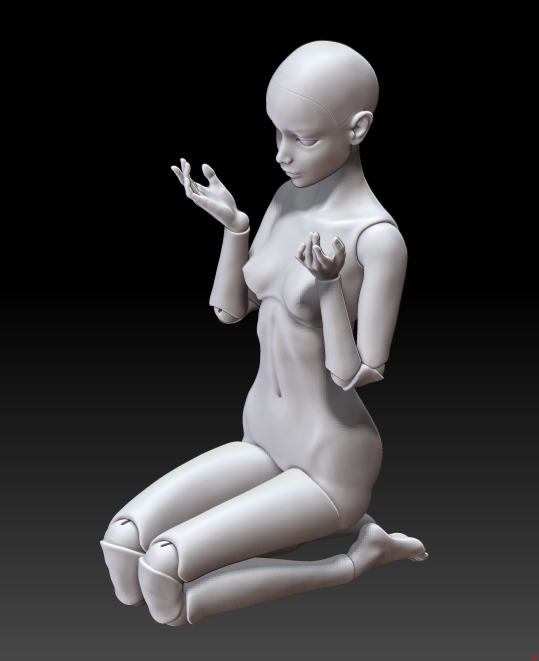 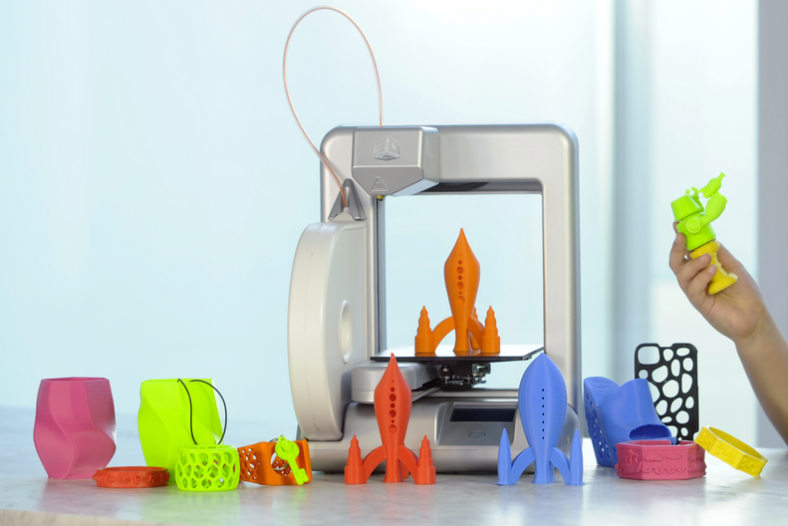 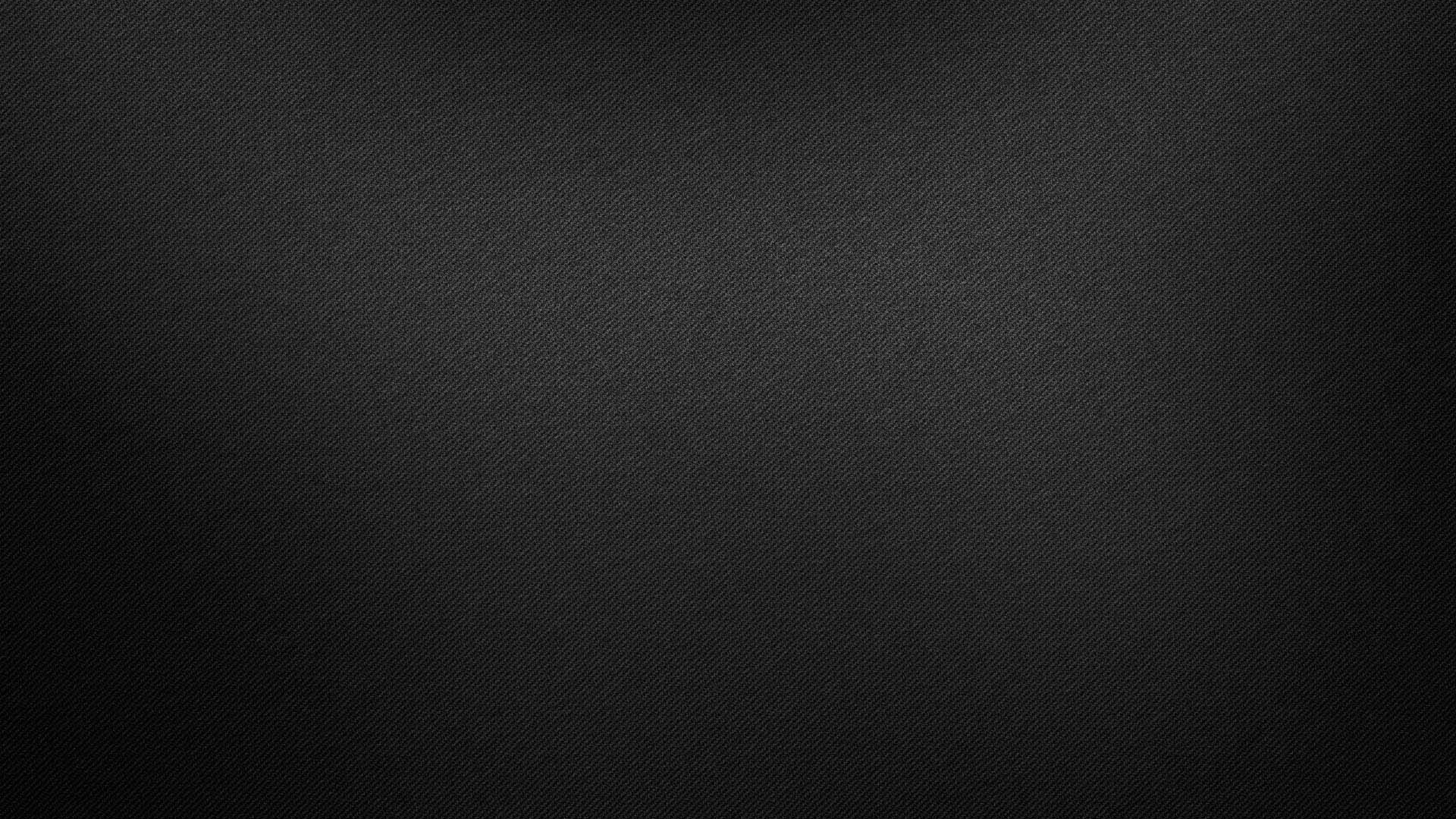 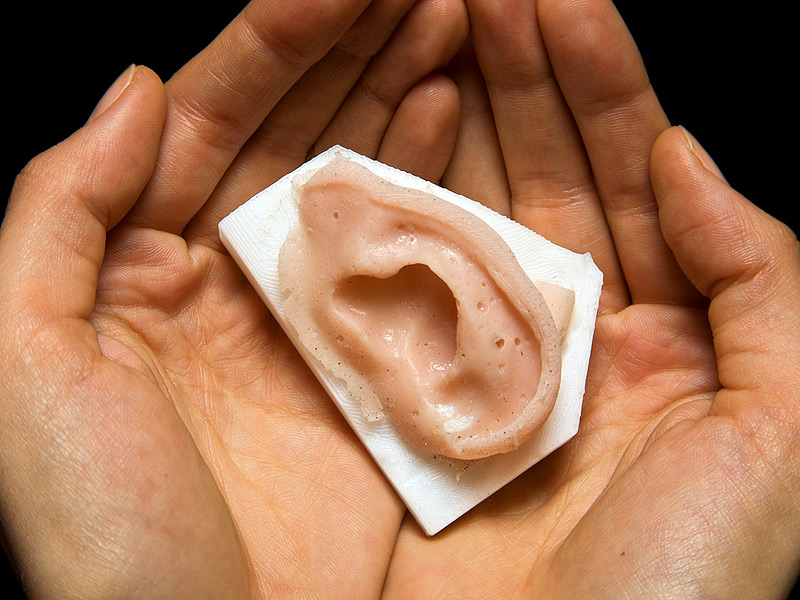 3D печать
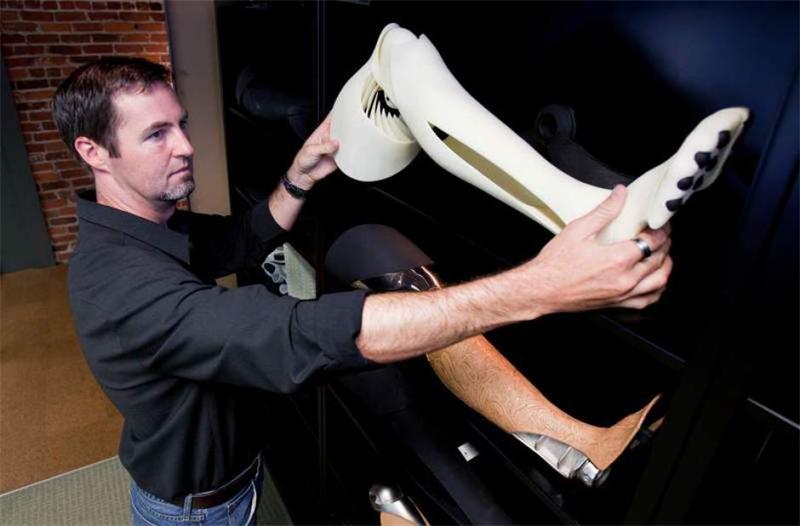 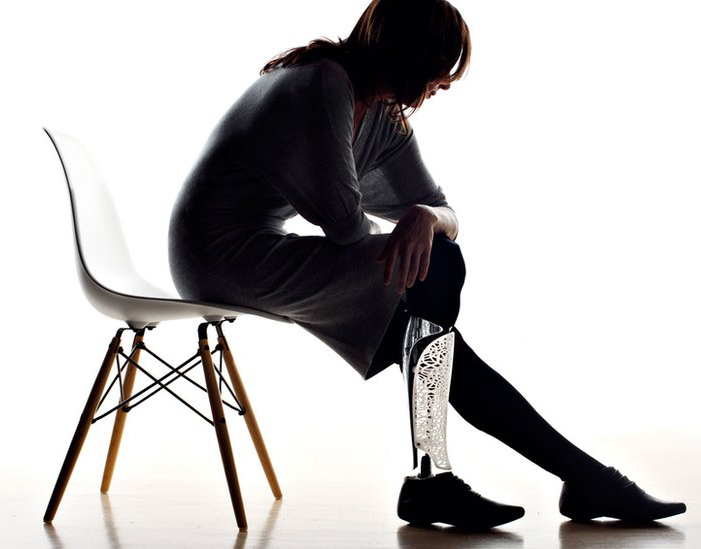 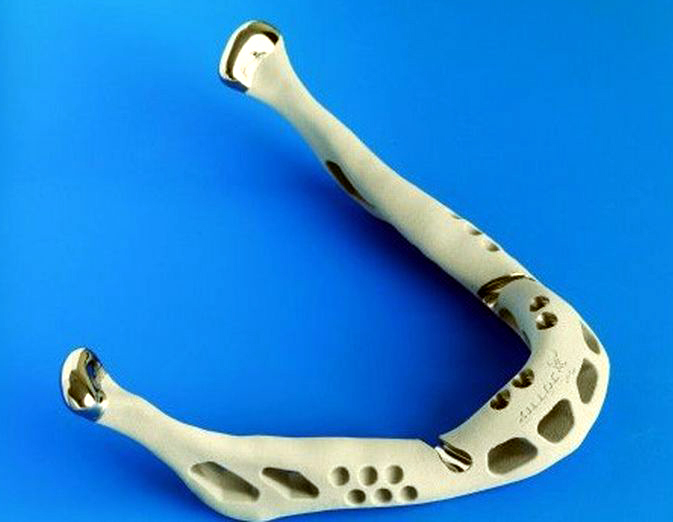 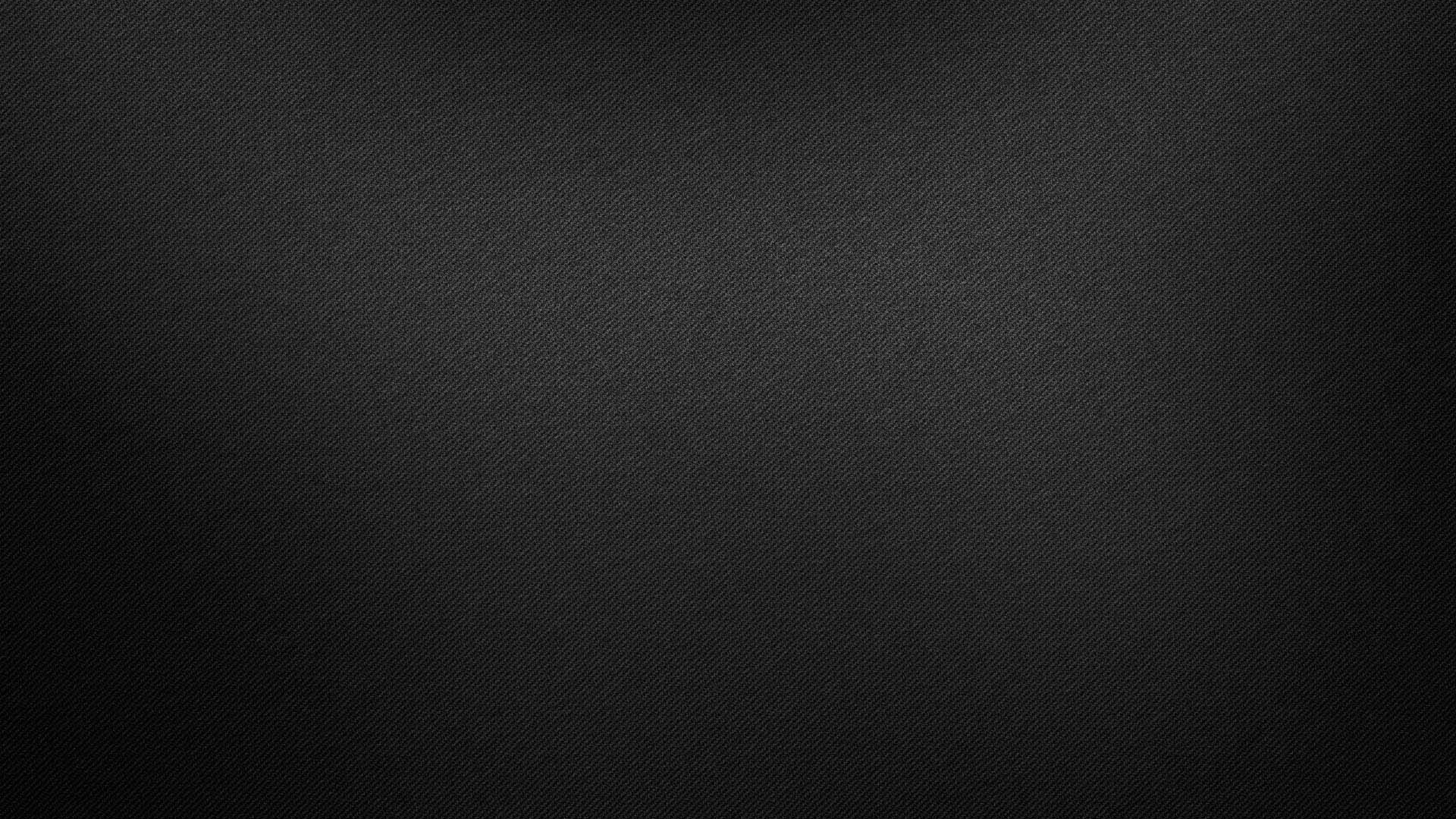 Аддитивные технологии
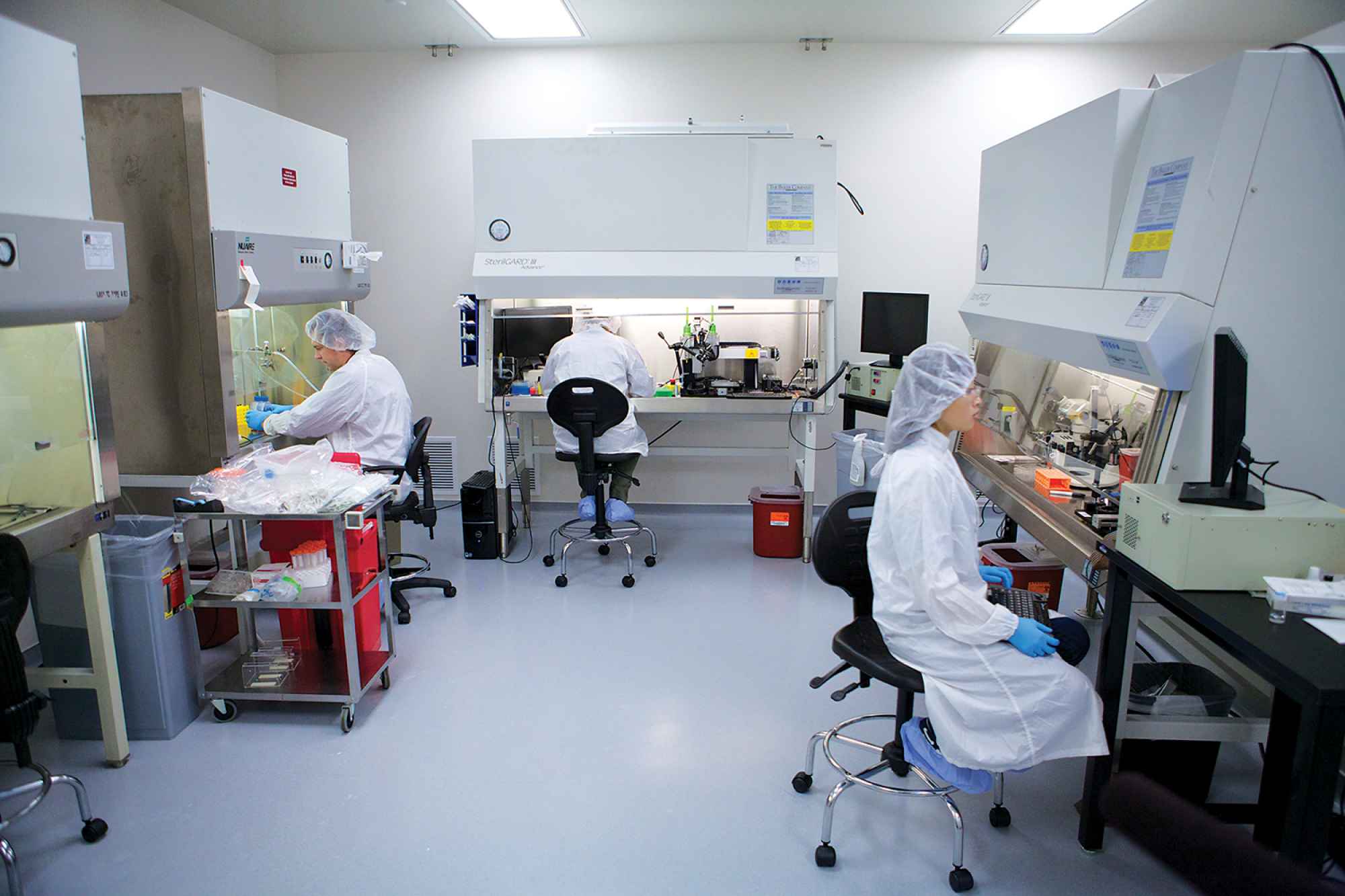 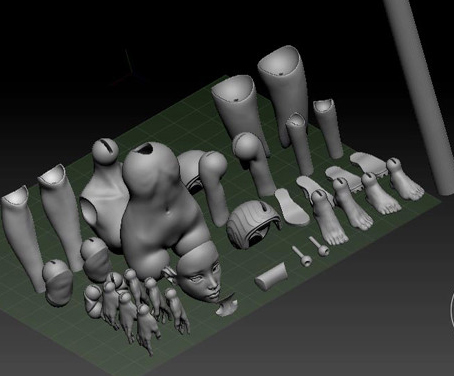 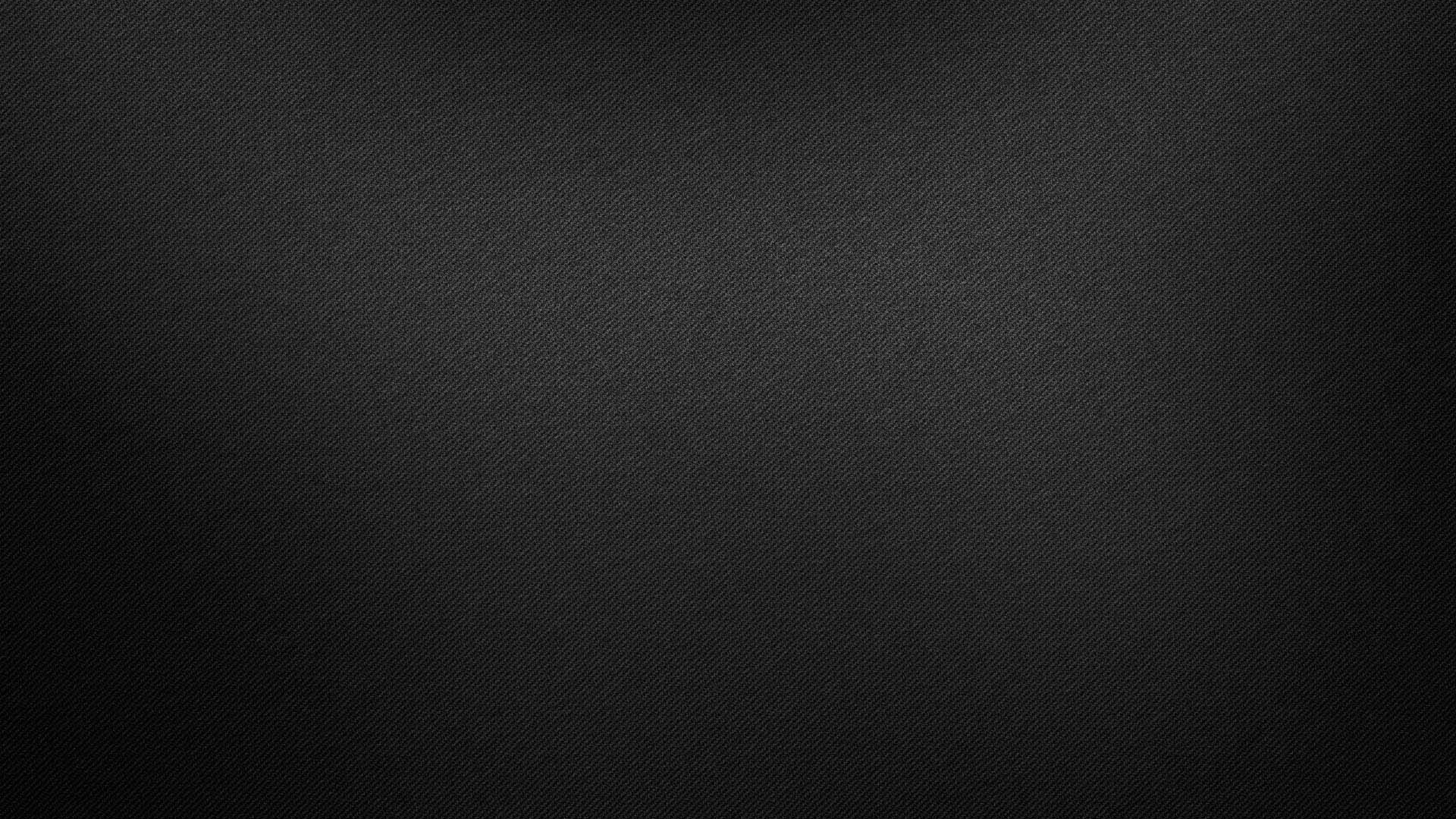 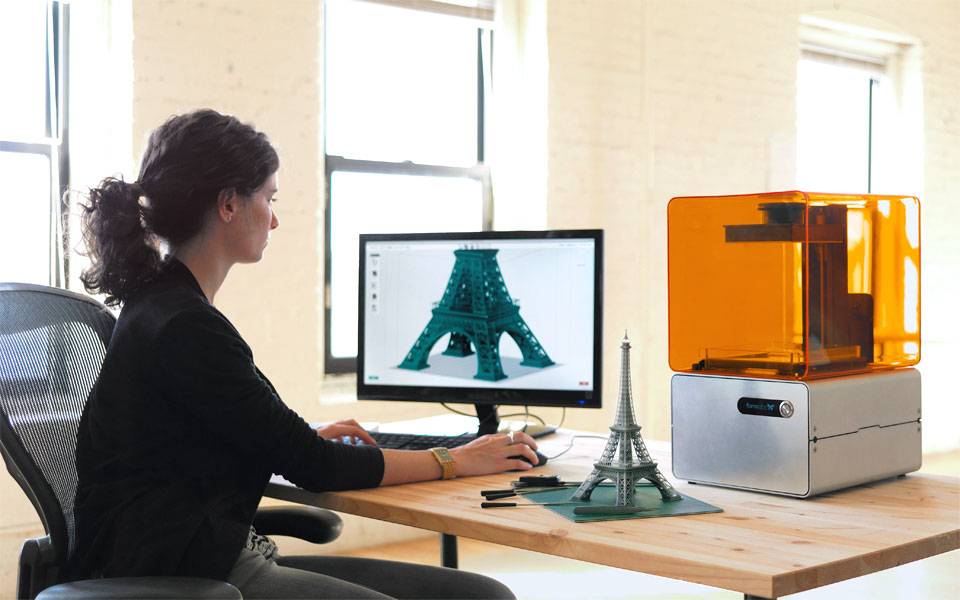 Возможности аддитивных технологий:
позволяют изготавливать изделия любой формы и сложности;
возможность воспроизвести в любом месте;
низкая стоимость;
индивидуальное производство;
по оценкам компании Gartner – ожидание общества от технологии 3D печати – наличие устройства в каждом доме
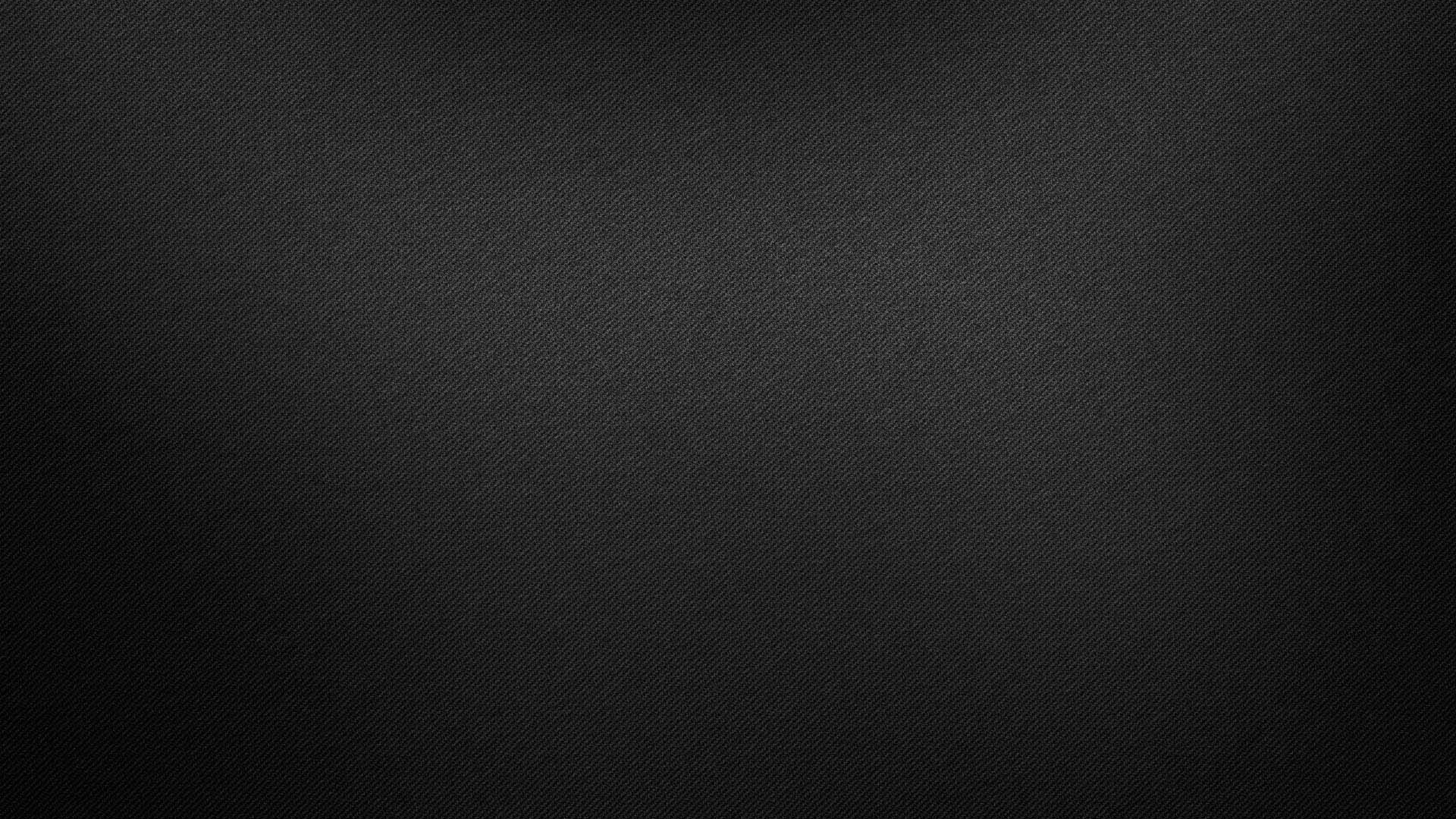 Рынок аддитивных технологий

дешевые 3d-принтеры
изготовление концептуальных моделей;
оборудование средней стоимости
создание прототипов различной точности;
установки высокого класса
крупные изделия из различных материалов
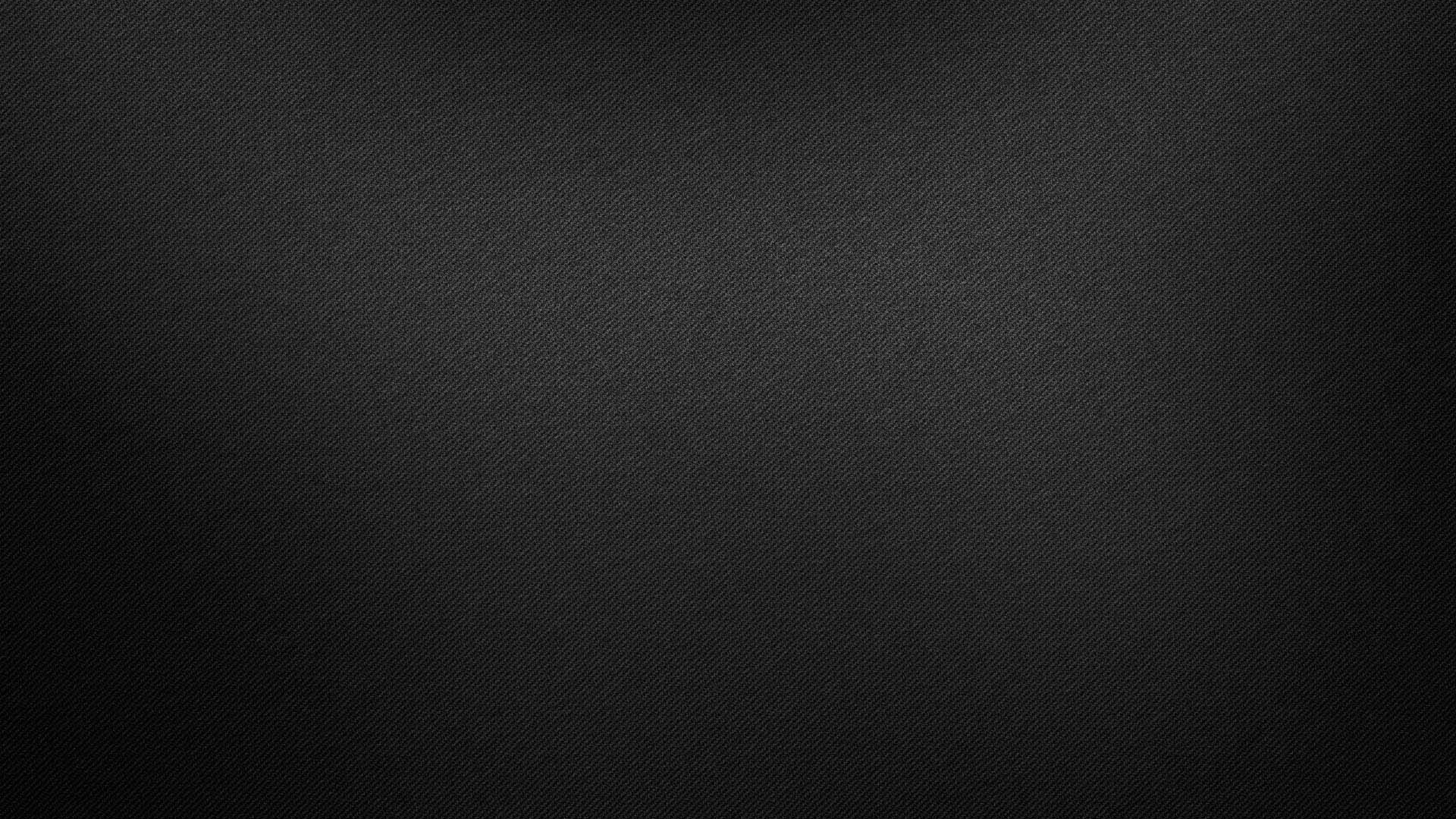 Число смонтированных систем в 2013 году
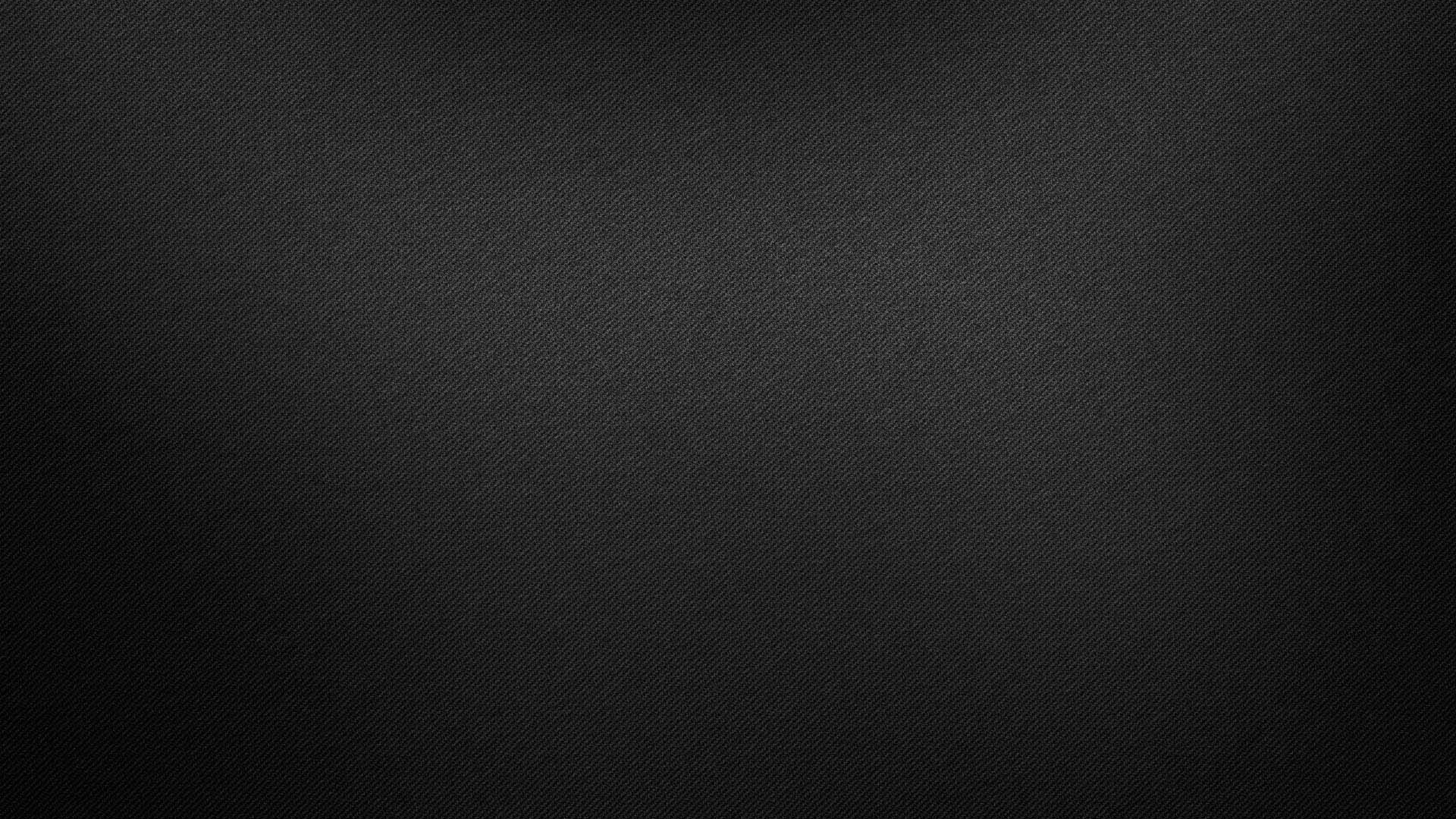 3D - технологии в России
доля России составляет  1,4%;
0,76% от мирового объема научных публикаций в этой области.
За последние 15 лет в России был выдан 131 патент по  аддитивному производству (0,14% от мирового  количества)
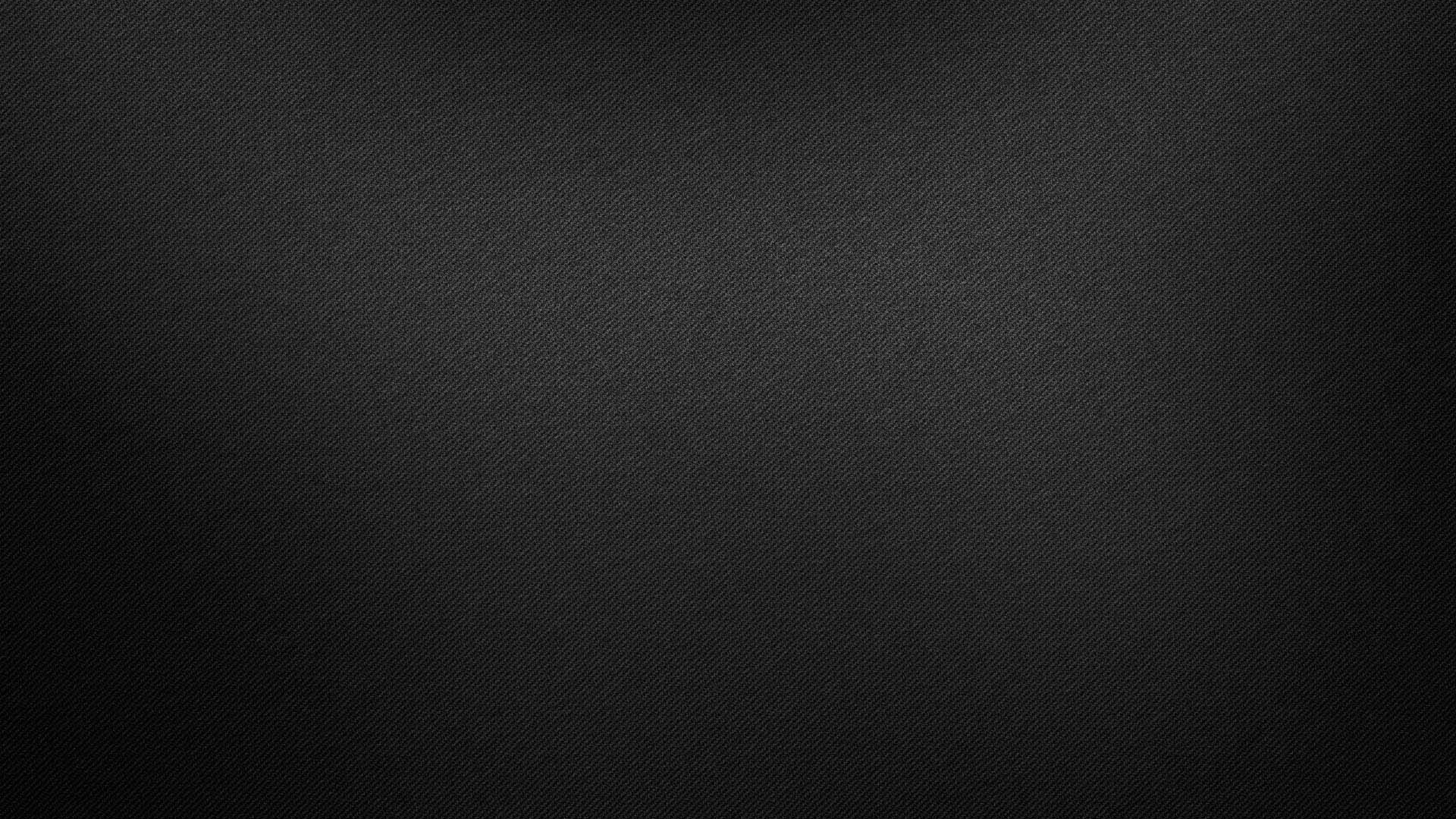 Перспективы аддитивного производства
производство мелких партий уникальных изделий и инструментов;
восстановление сложных устройств;
создание единичных изделий штучной формы (сердечные клапаны, искусственные челюсти, элементы коленного сустава);
изготовление индивидуальных слуховых устройств (siemens, phonak) в течение одного дня
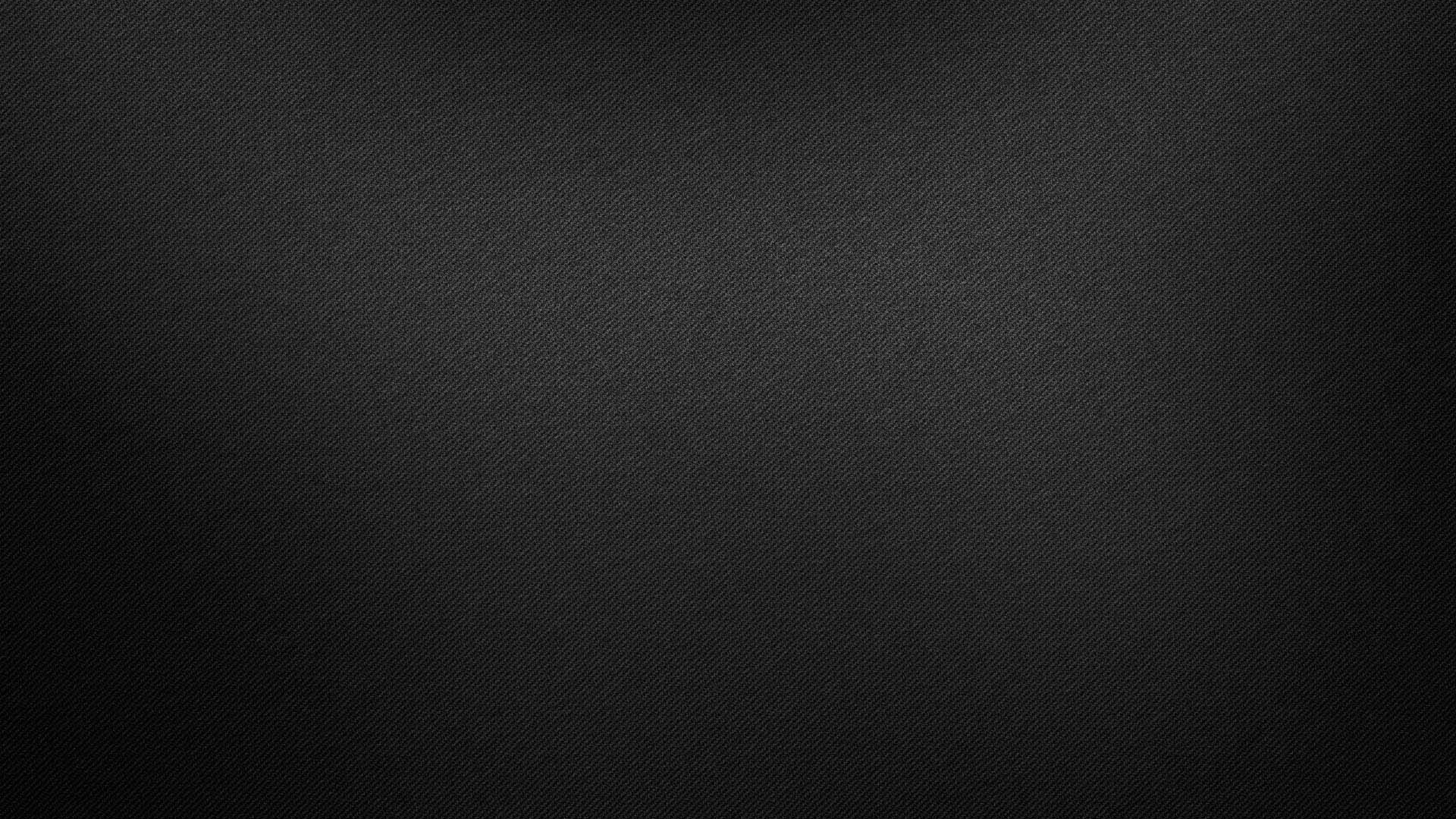 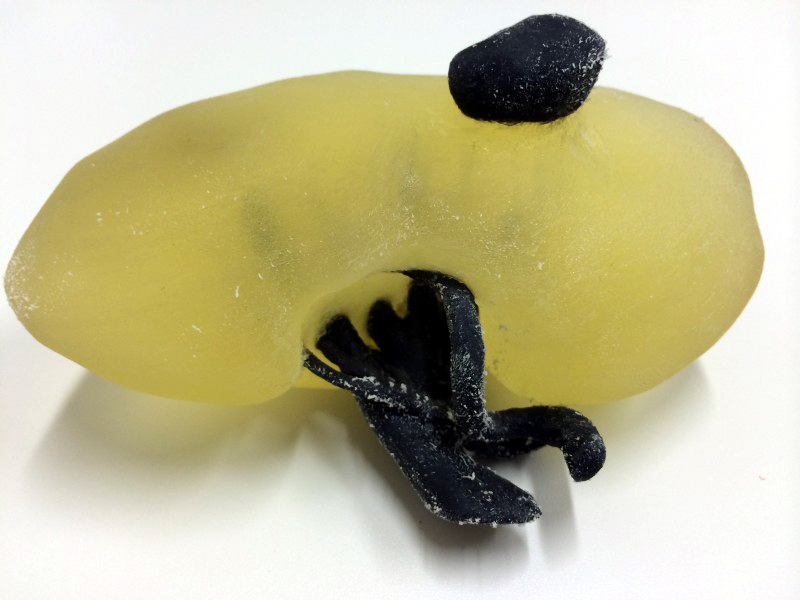 Применение 3D технологии
в урологииКиёси Сига 2014,
Стокгольм, Швеция
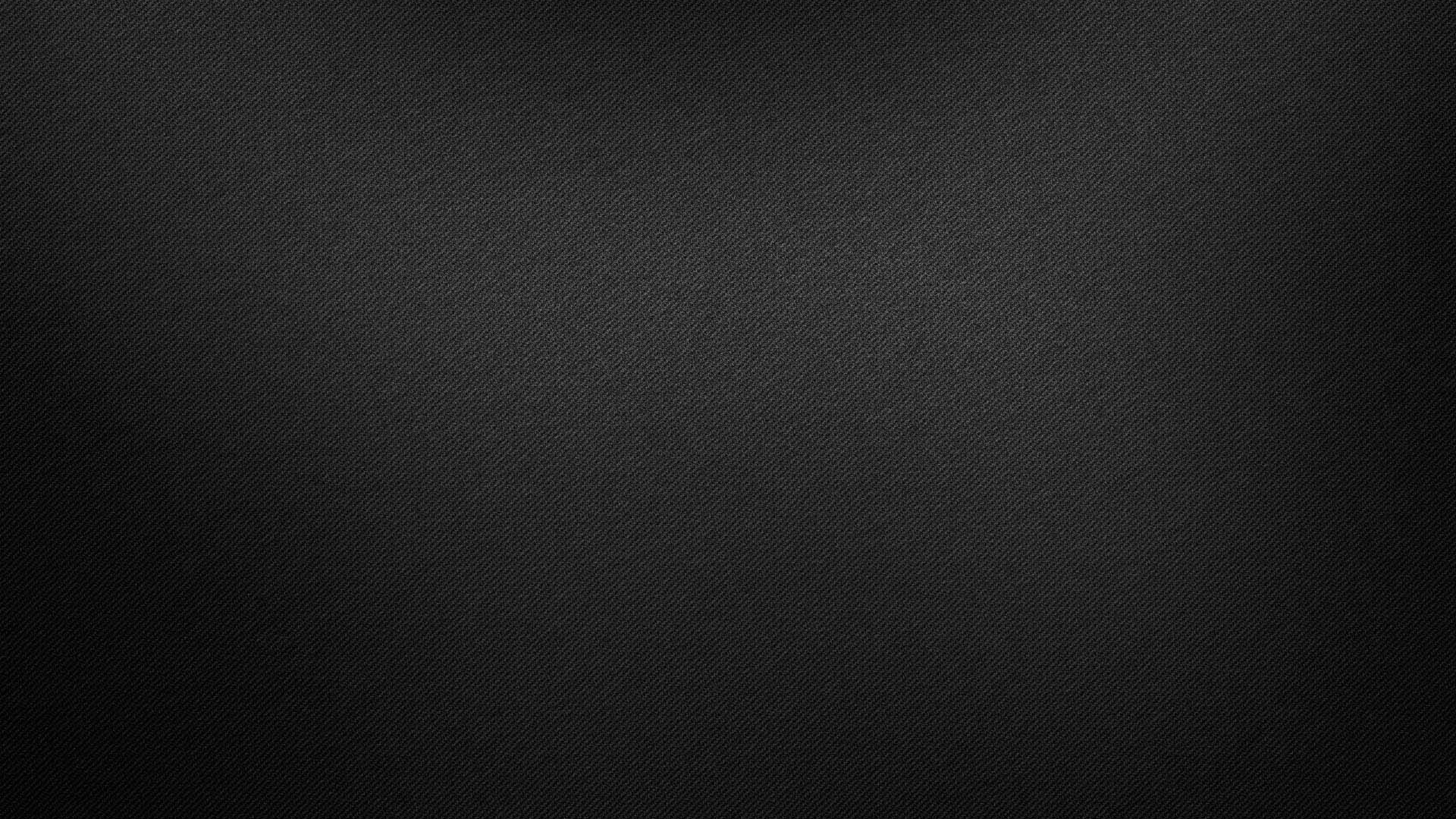 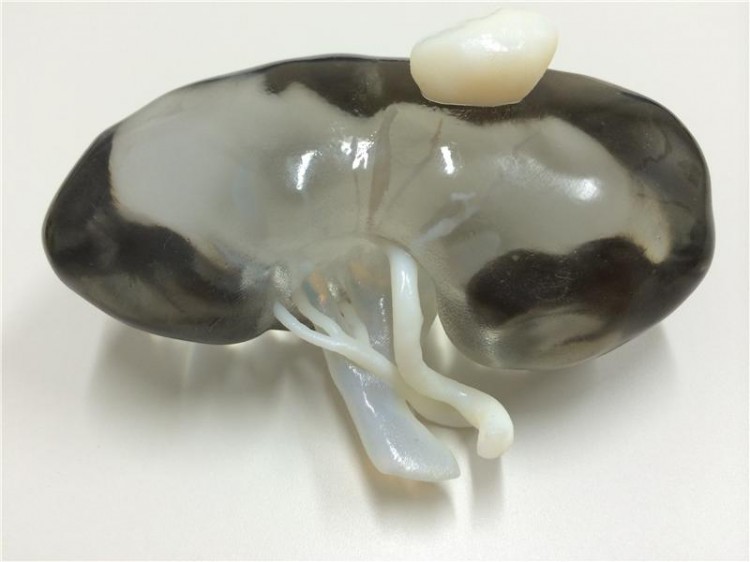 Применение 3D технологии
в урологииКиёси Сига 2014,
Стокгольм, Швеция
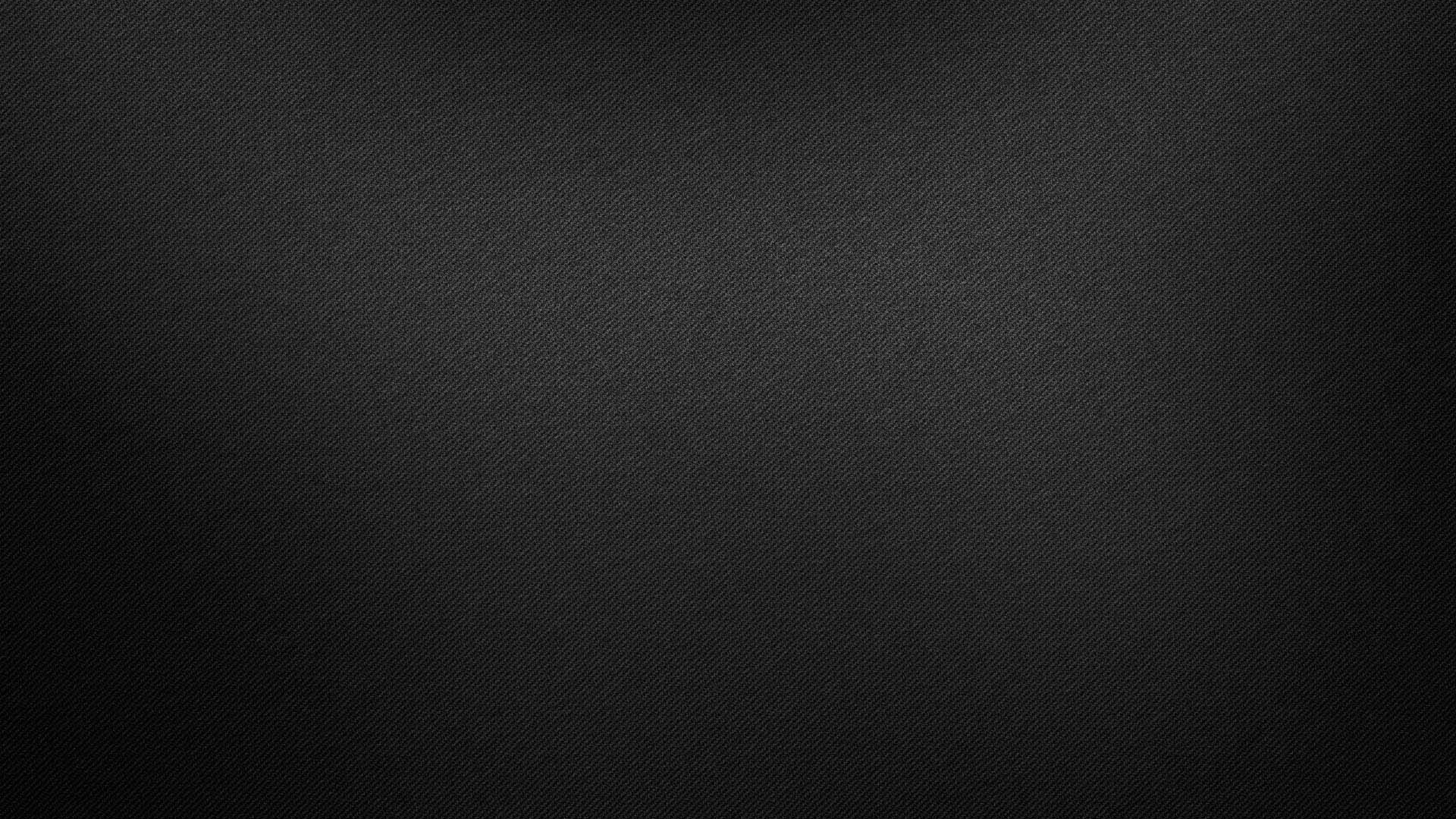 Актуальность применения 3D технологий в урологии
операции на почках и мочеточниках составляют большую половину (55,5%) всех урологических операций;
основная доля осложнений среди всех урологических операций (62,3%) приходится на эту категорию вмешательств;
наиболее трудными для составления алгоритма лечения и технического выполнения оперативного вмешательства являются новообразования почек и коралловидный нефролитиаз, как наиболее тяжелая форма течения мочекаменной болезни
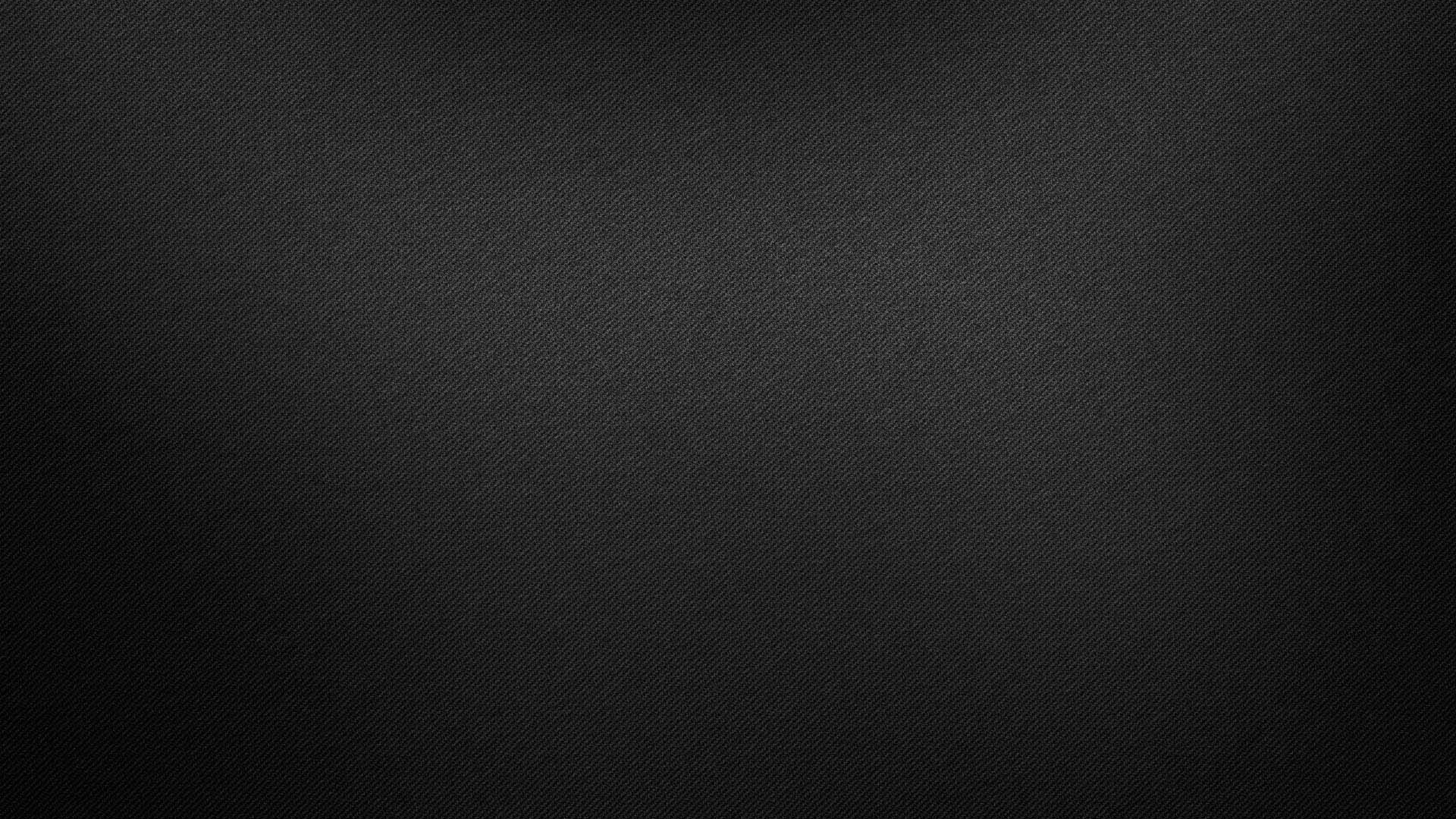 Применение 3D технологии в урологии
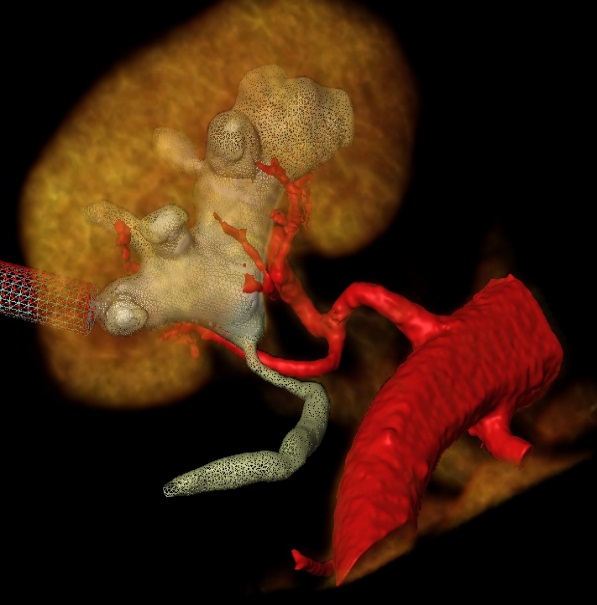 Детальное изучение трехмерной анатомии помогает не просто предвидеть те технические сложности, которые могут возникнуть при выполнении операции, но  и многократно выполнить ее виртуально, тем самым определяя наиболее оптимальный доступ к интересуемой области, оптимальный вид, а также перечень и последовательность хирургических манипуляций.
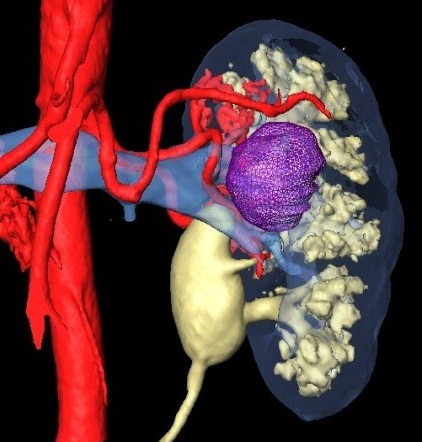 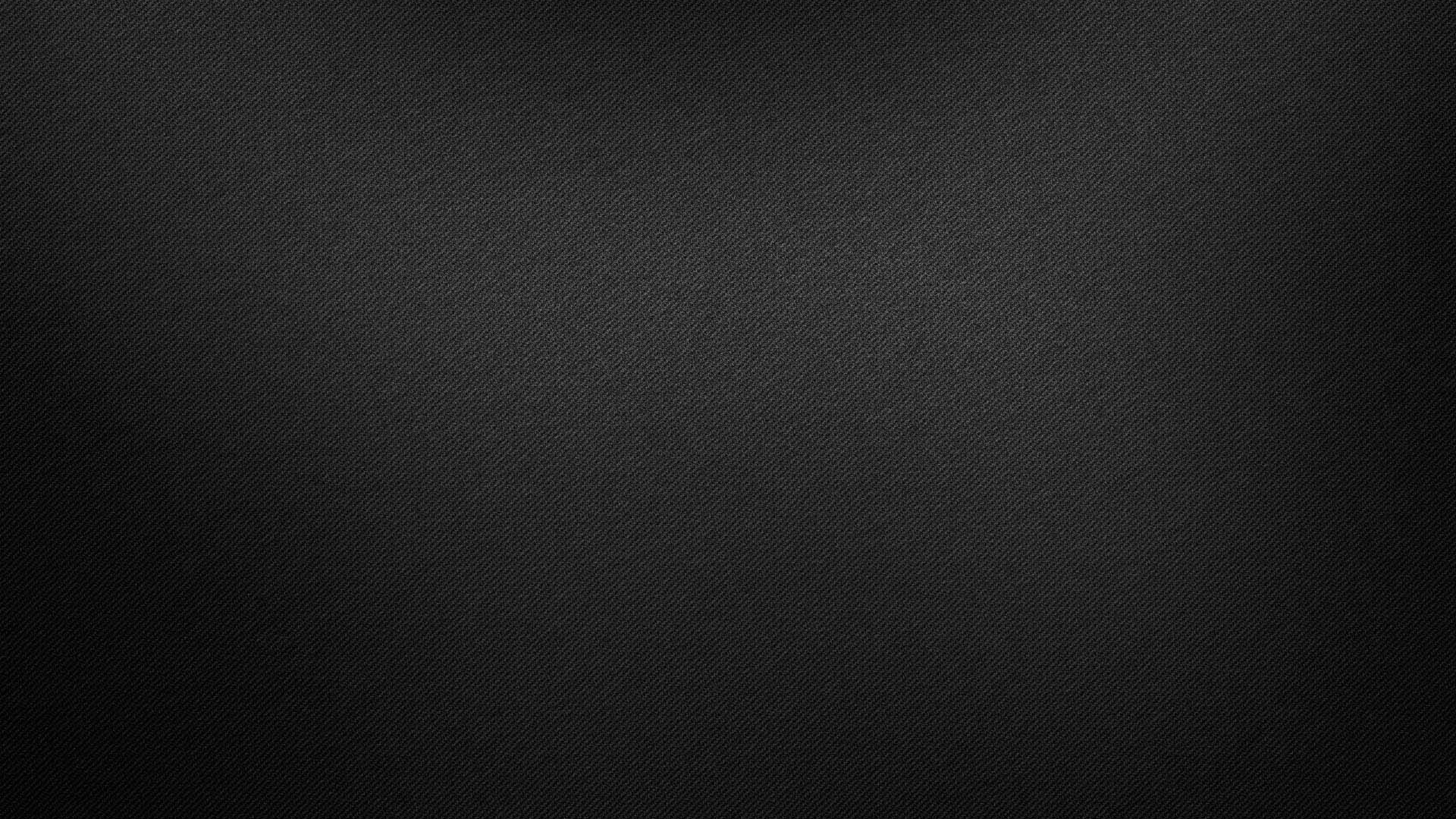 Разработка метода 3D печати в урологии
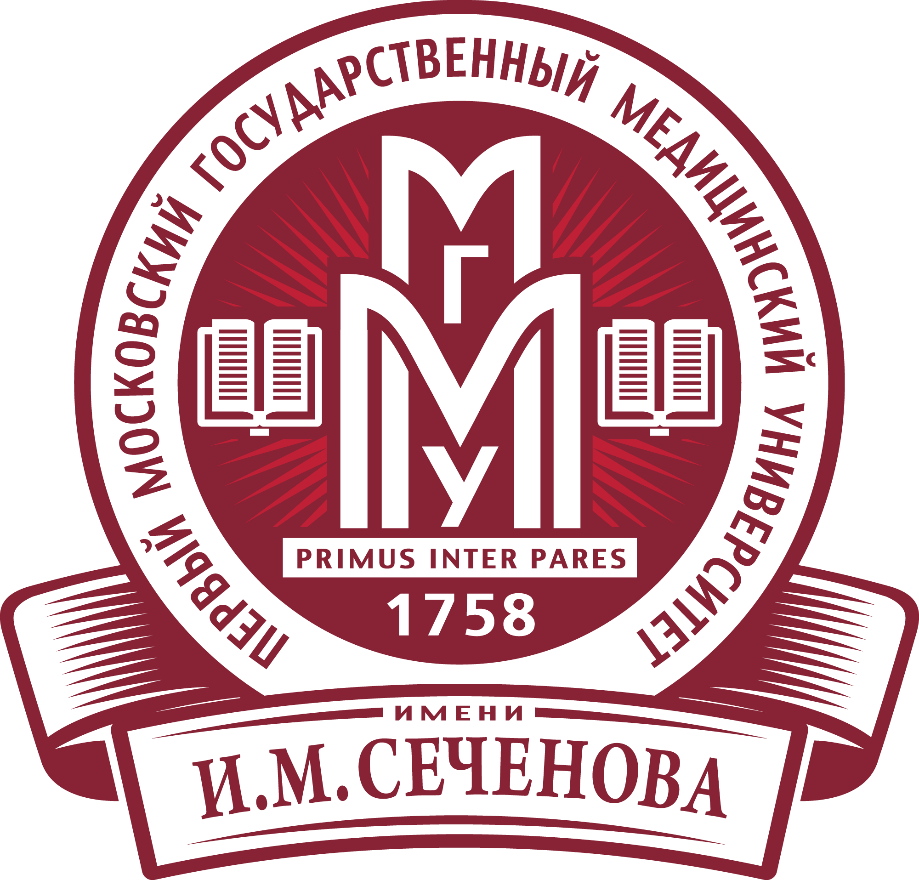 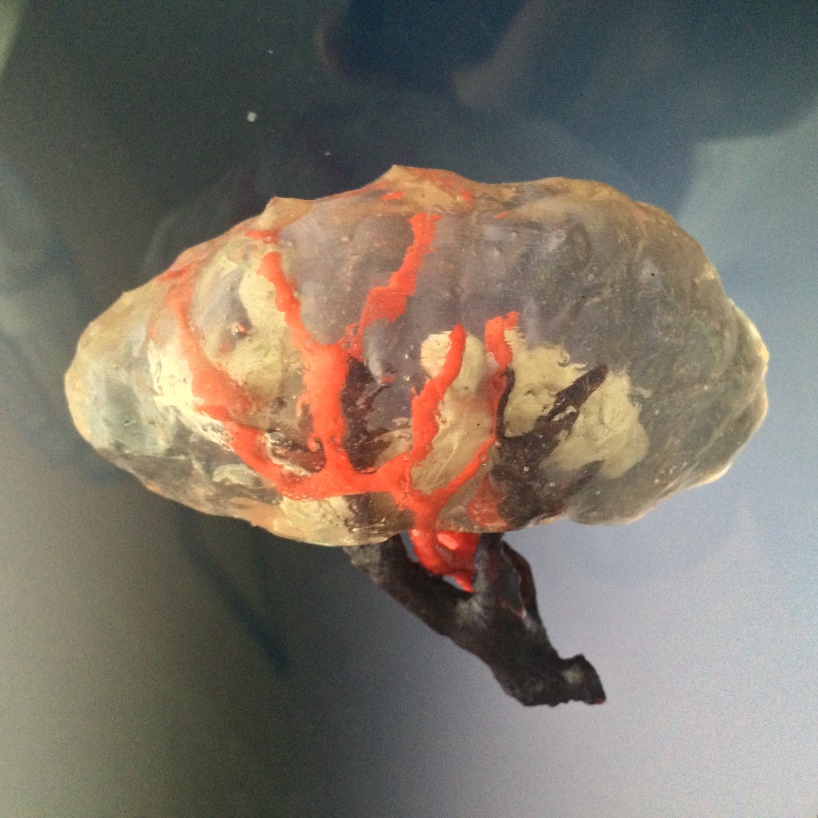 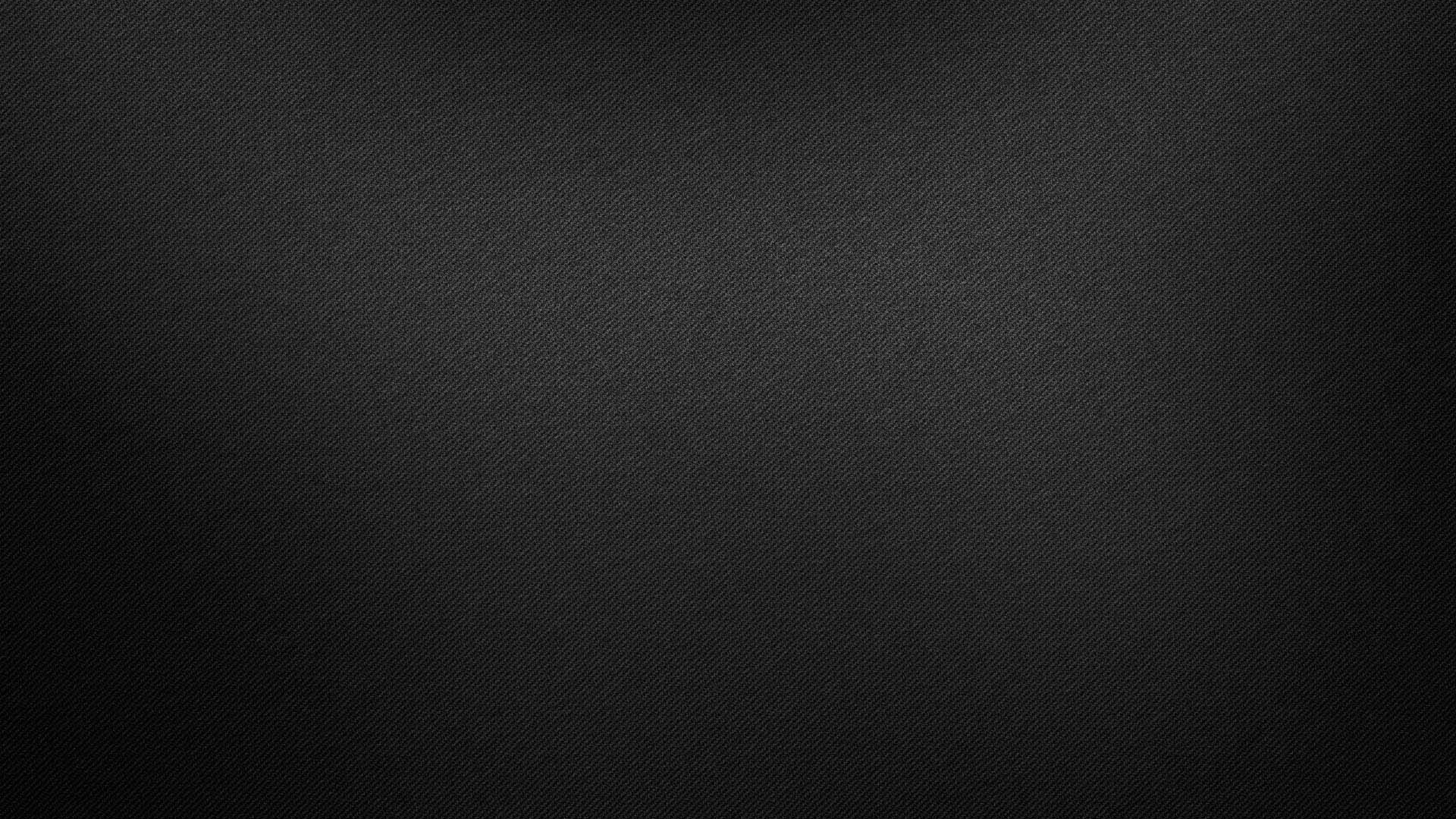 Ожидание от 3D технологий
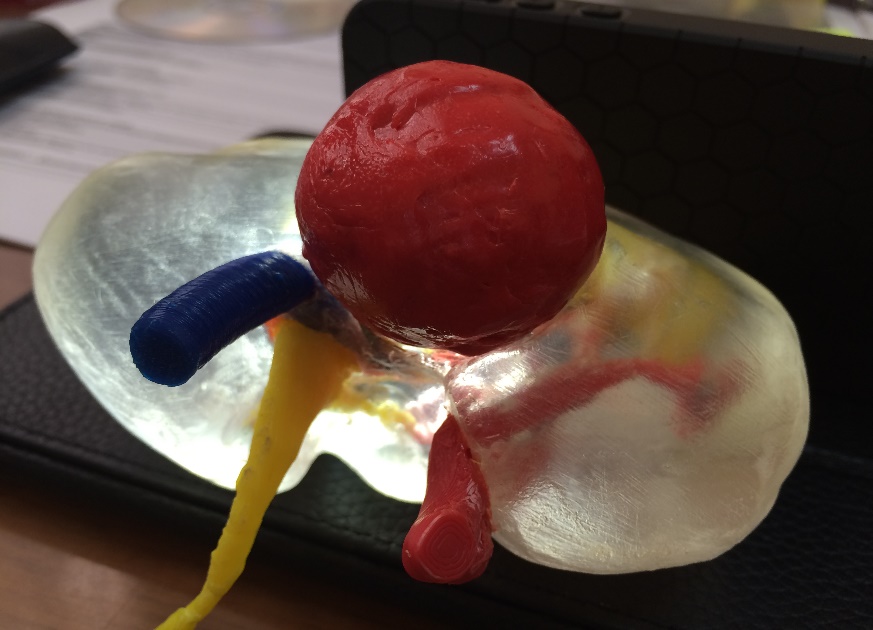 определение  на дооперационном этапе стратегии резекции почки с опухолью;
оценка функциональной состоятельности оставшейся части почки;
оценка трудностей при выделении почечной ножки;
определение целесообразности органосохраняющей операции;
уточнение техники операции.
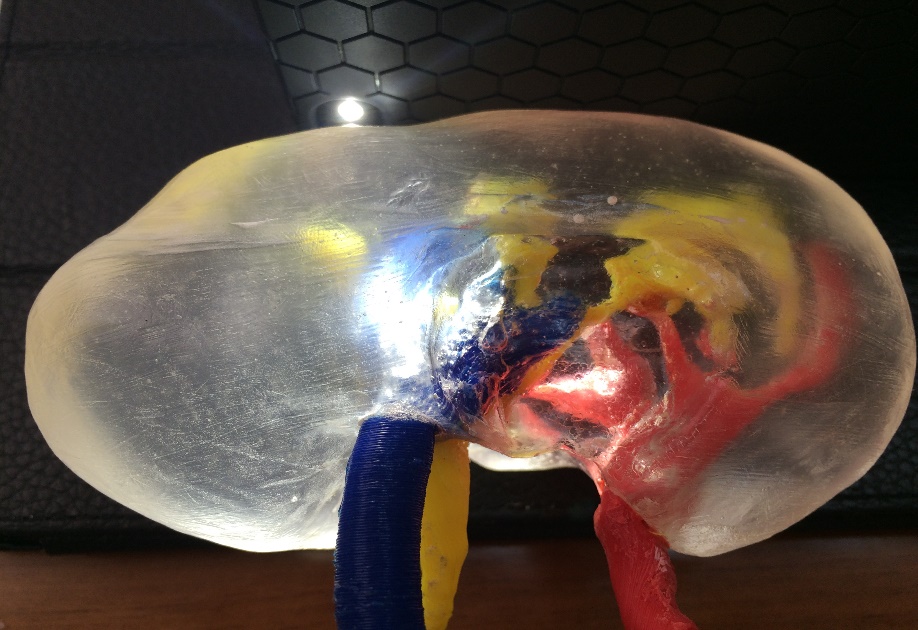 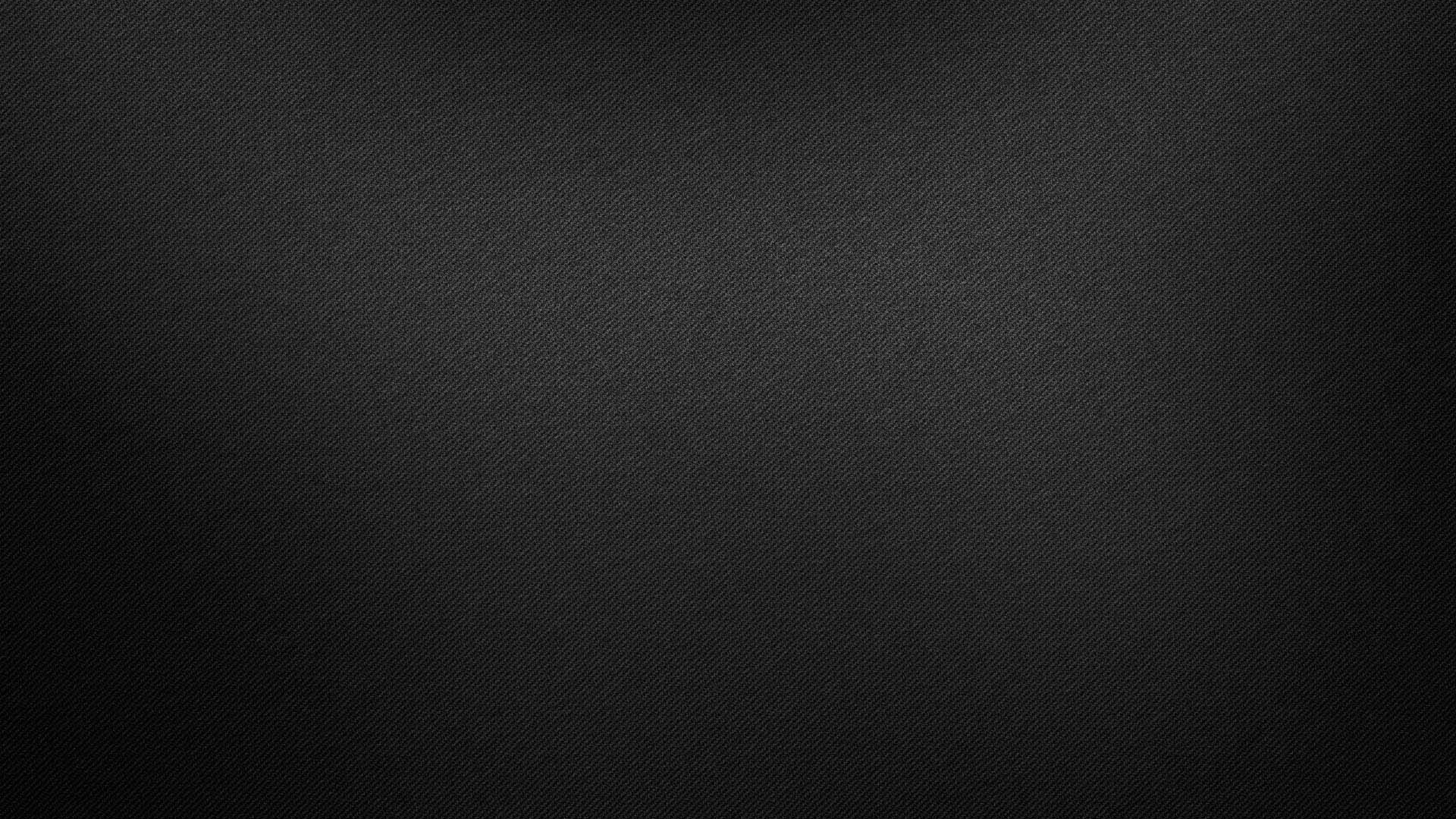 Применение навигационного шаблона
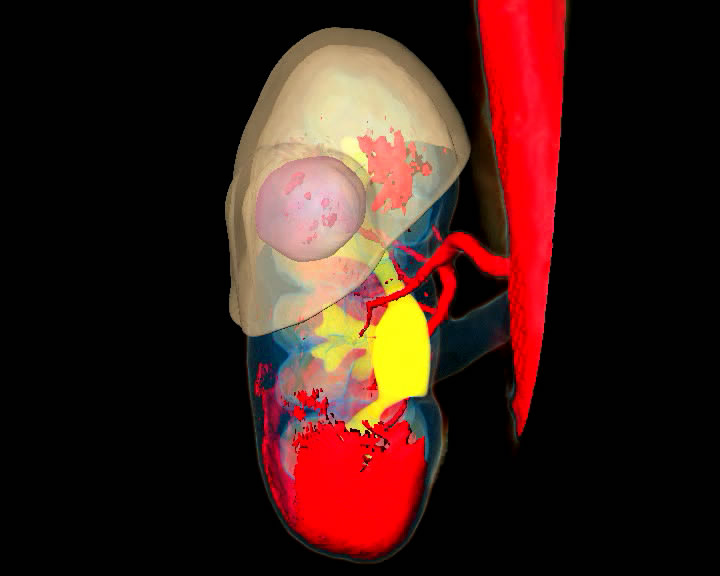 Навигационный шаблон, созданный для атипичной резекции, указывает точные границы резекции на неизмененной наружной поверхности почки
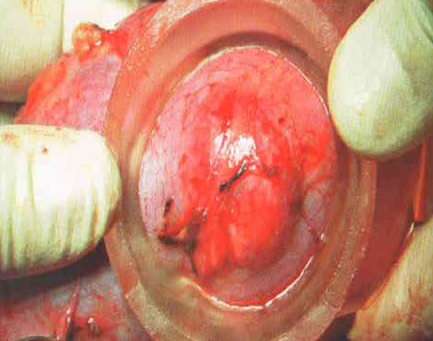 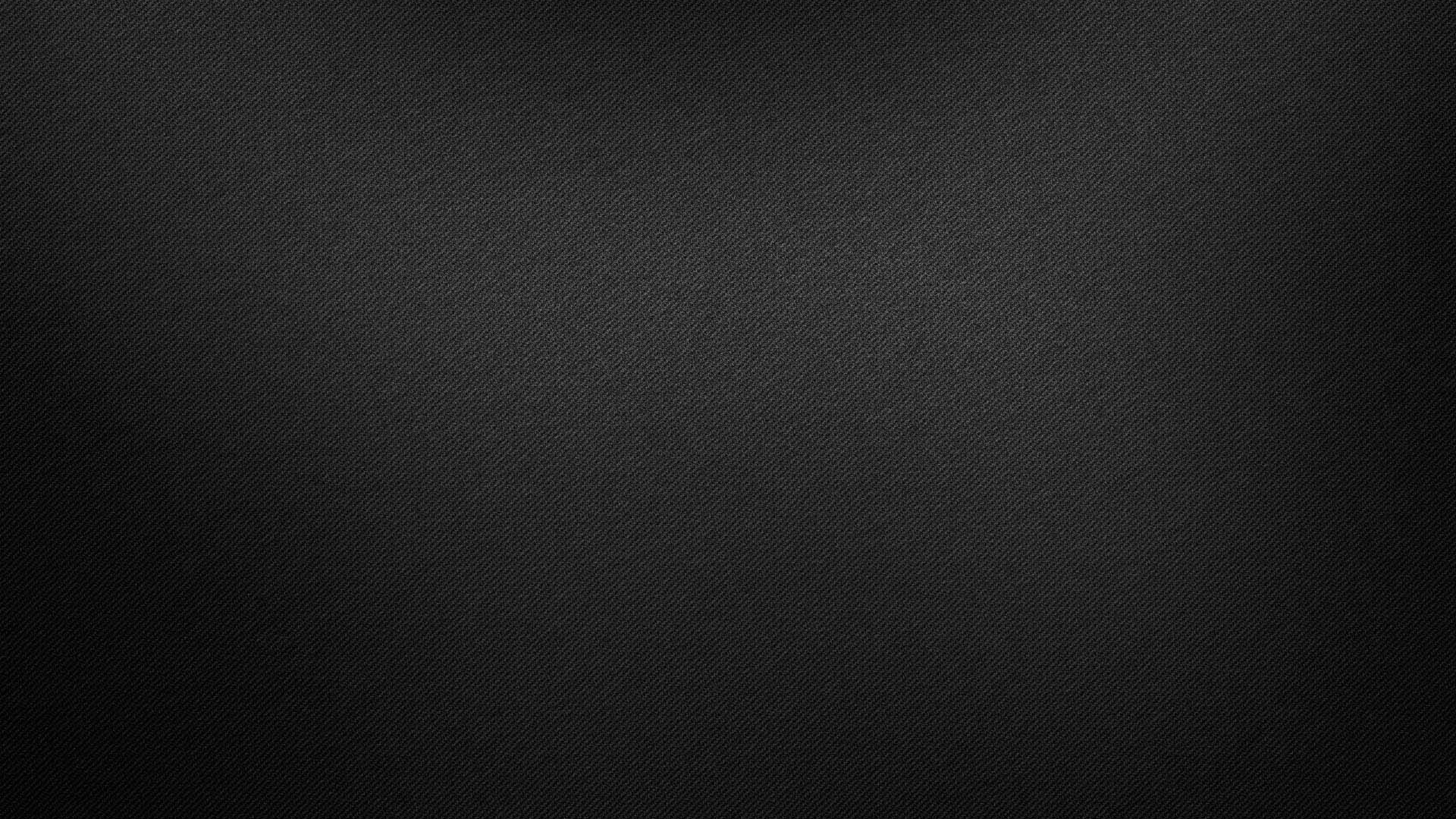 Применение 3D технологий в лечении мочекаменной болезни
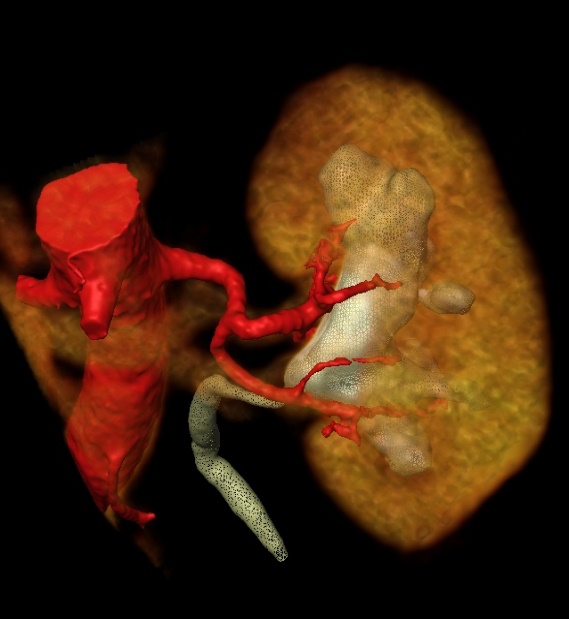 чрескожная пункционная нефролитотомия является золотым стандартом в лечении крупных, множественных камней;
выбор оптимального способа извлечения камня нередко представляет затруднителен, особенно при  различных аномалиях сторения;
в подобных случаях в ходе чрескожного пособия нередко возникают осложнения (кровотечения, повреждения смежных образований – плевральной полости, ободочной кишки, селезенки, печени)
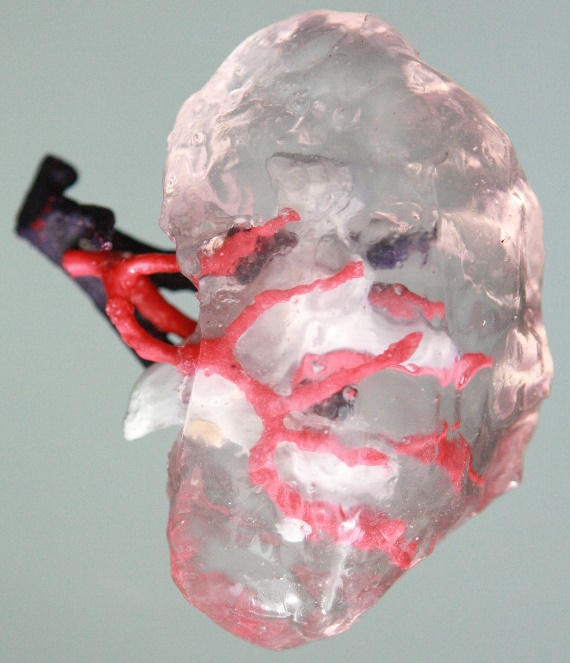 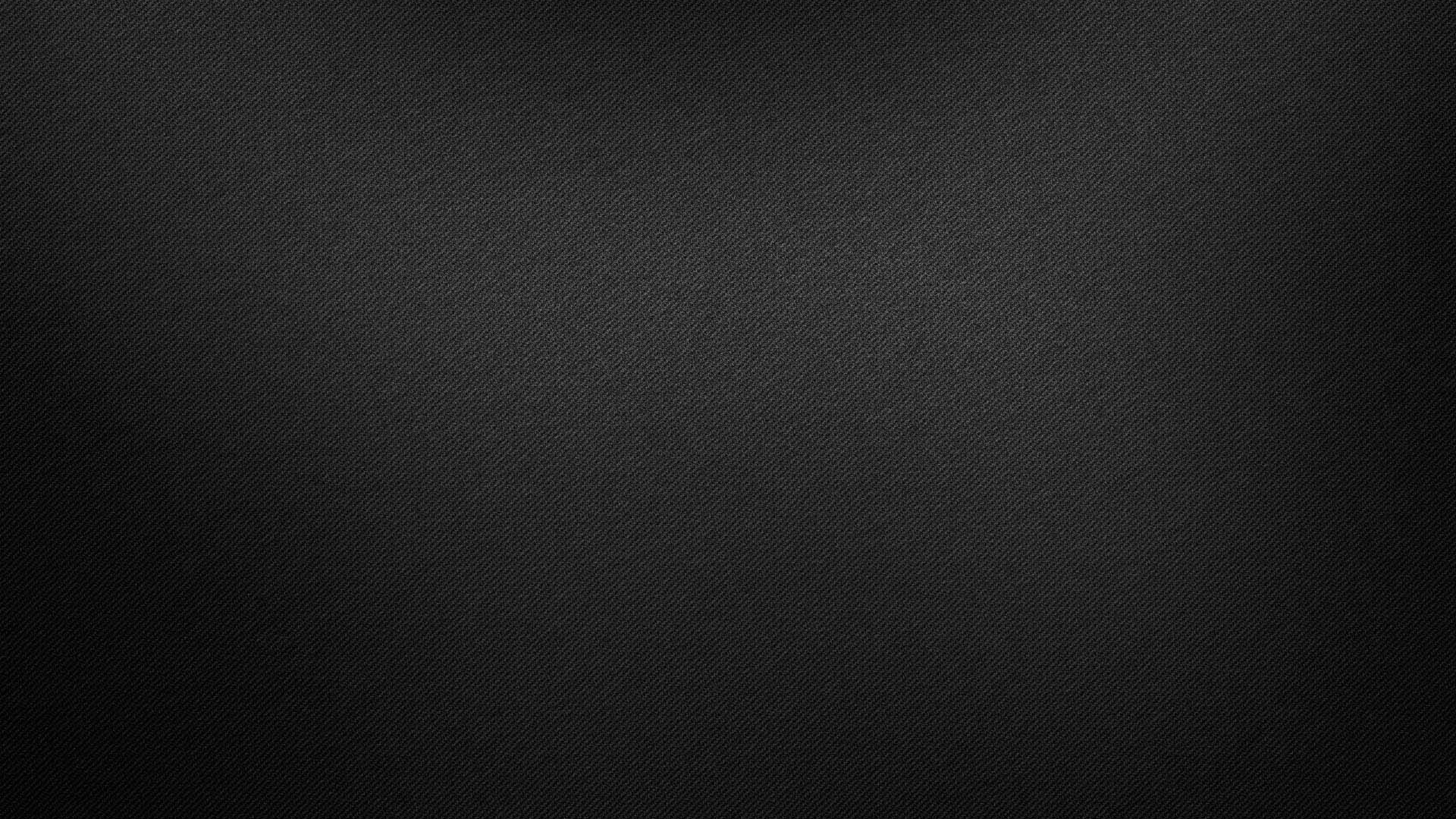 Обучение с применением 3D технологий
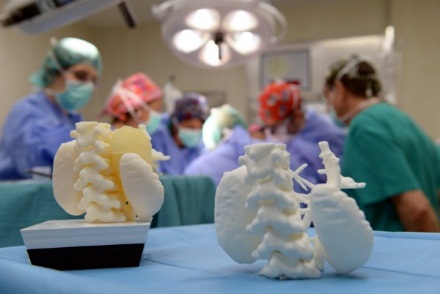 получение трехмерное изображение на дисплее и вращение его на 360 ° с использованием различных фильтров
печать на специальном оборудовании объемной модели почки
использование модели в качестве макета для тренировки как оперирующим урологом, так и начинающими докторами.
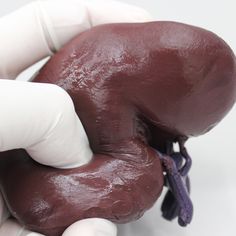 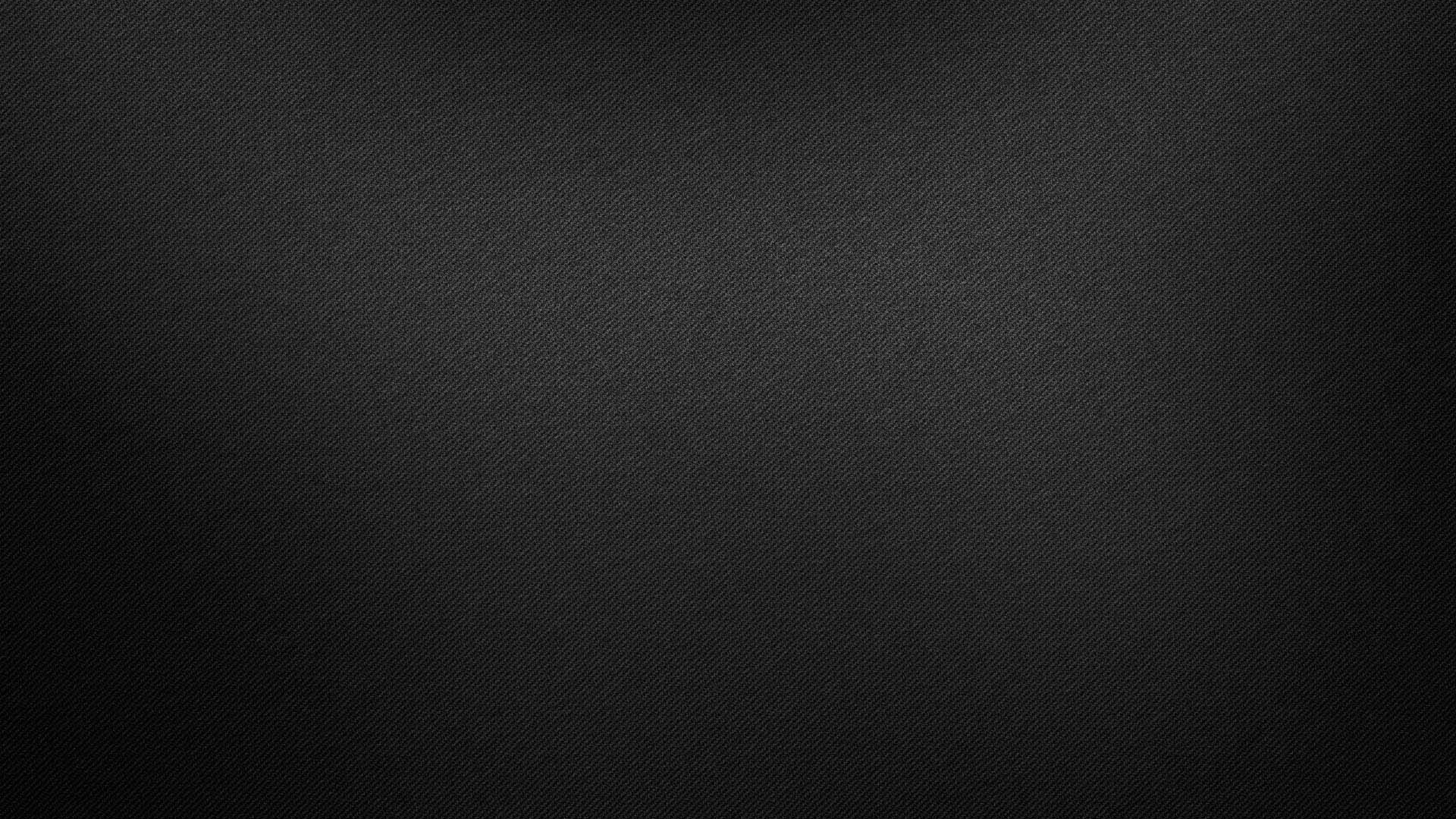 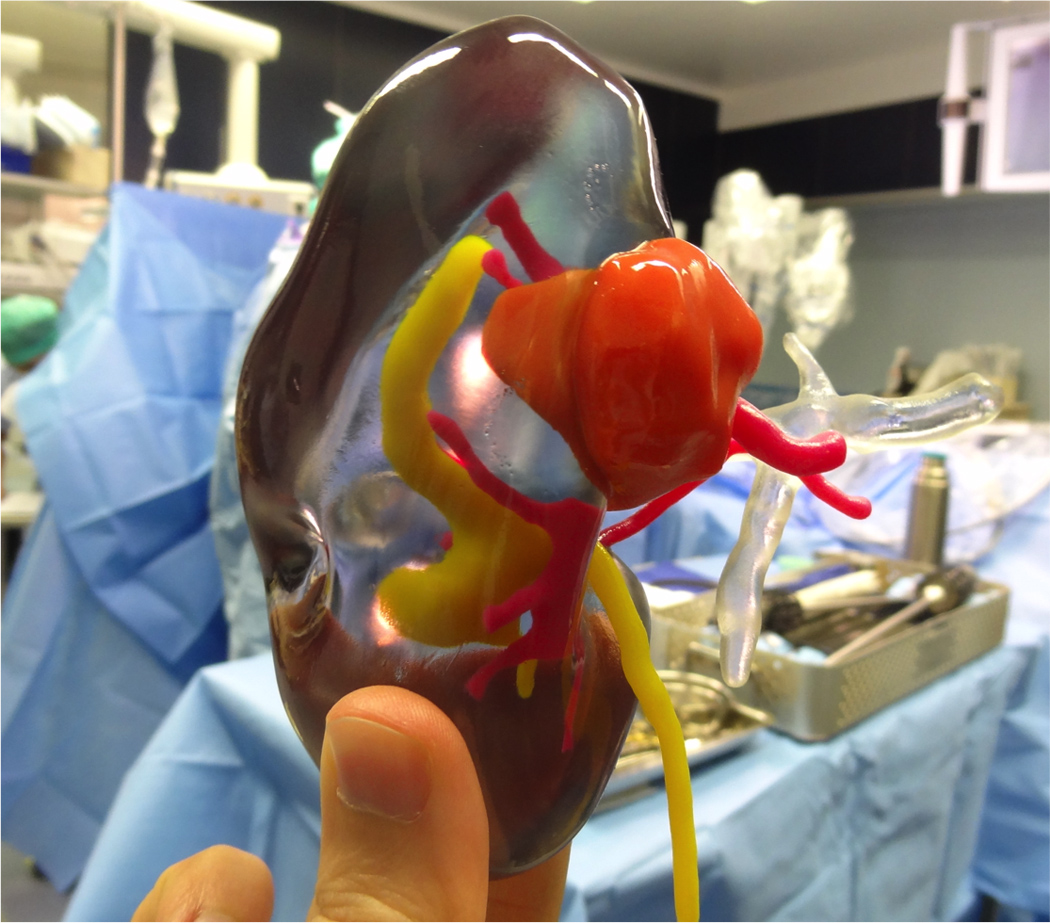 Благодарю за внимание!